Peggy Ryan Williams Center
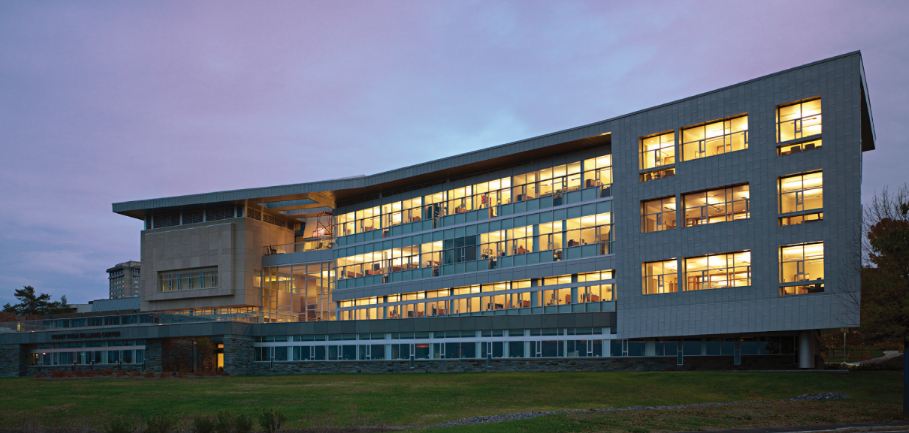 AE Senior Thesis
April 14, 2014

Angela Mincemoyer

Structural Option

Advisor | Dr. Boothby
Ithaca, New York
Peggy Ryan Williams Center
Introduction

Proposal

Structural Depth

Gravity System

Lateral System

Bridge Truss

Architectural Breadth

Lighting Breadth

Conclusion
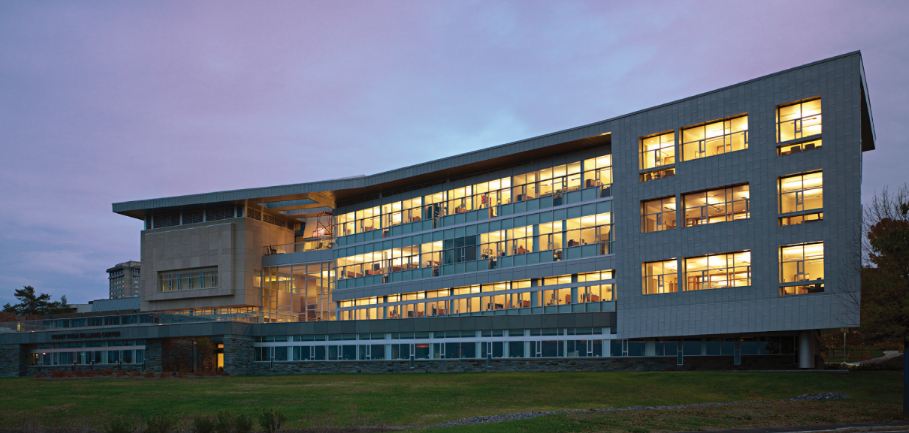 AE Senior Thesis
April 14, 2014

Angela Mincemoyer

Structural Option

Advisor | Dr. Boothby
Ithaca, New York
Peggy Ryan Williams Center
Introduction

Proposal

Structural Depth

Gravity System

Lateral System

Bridge Truss

Architectural Breadth

Lighting Breadth

Conclusion
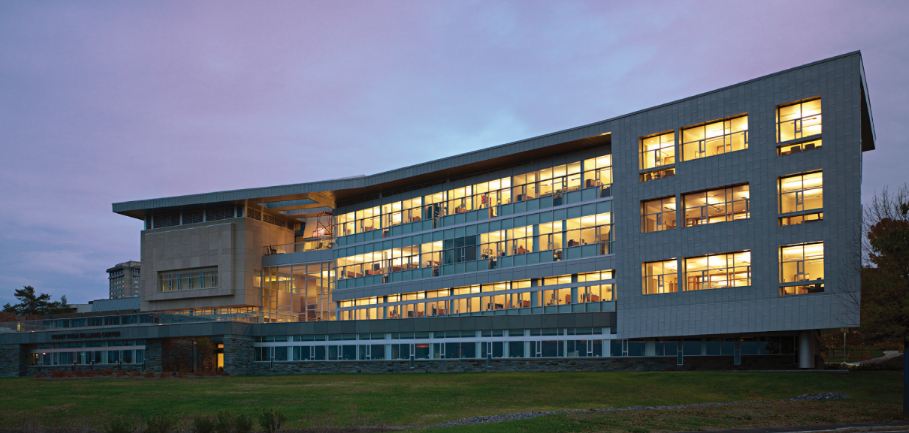 Owner | Ithaca College
Architect | Holt  Architects
Structural Engineer | Ryan-Biggs Associates

58,200 GSF
4 Stories
Substantial Completion | March 2010
Photo provided courtesy of Holt Architects
Introduction
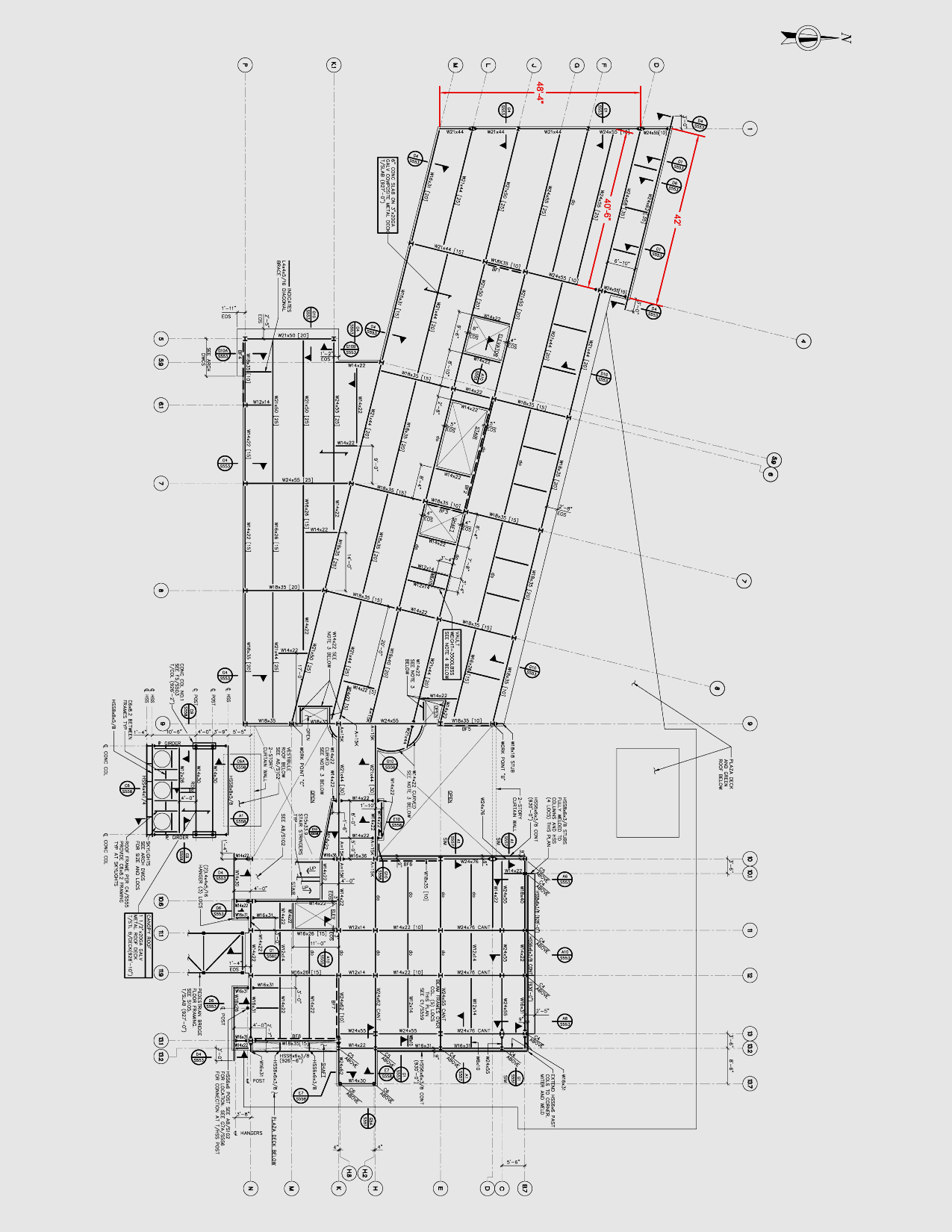 Peggy Ryan Williams Center
Introduction

Proposal

Structural Depth

Gravity System

Lateral System

Bridge Truss

Architectural Breadth

Lighting Breadth

Conclusion
Composite steel floor
	3” x 20 gauge composite metal deck
	6” concrete slab

Wide Flange
	Beams, girder, columns

Irregular Layout
	Geometry, cantilevers
42’
48’
Existing Gravity System
Peggy Ryan Williams Center
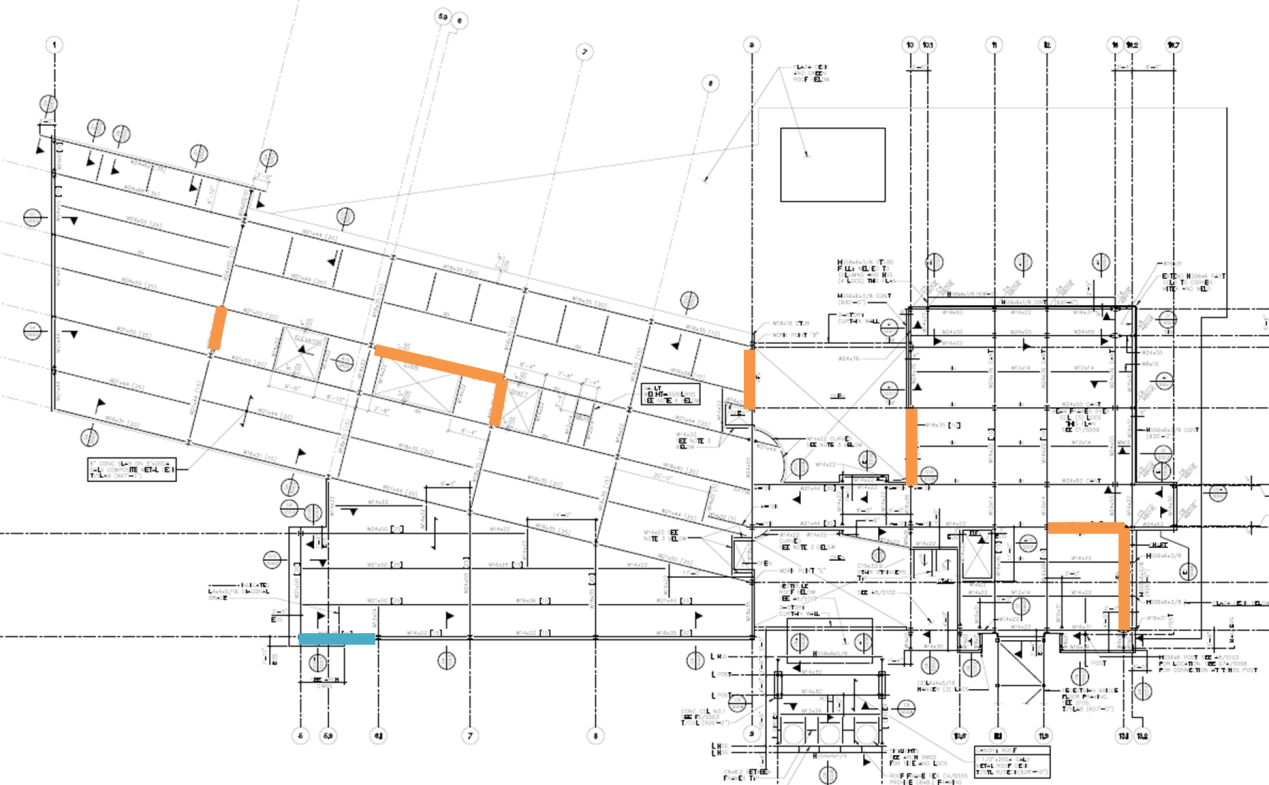 Introduction

Proposal

Structural Depth

Gravity System

Lateral System

Bridge Truss

Architectural Breadth

Lighting Breadth

Conclusion
Concentrically braced structural steel frames
	North-South
	East-West

Seismic Design Category A

Wind Controlled Design
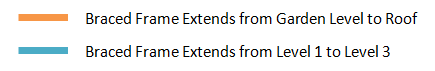 Existing Lateral System
Peggy Ryan Williams Center
Introduction

Proposal

Structural Depth

Gravity System

Lateral System

Bridge Truss

Architectural Breadth

Lighting Breadth

Conclusion
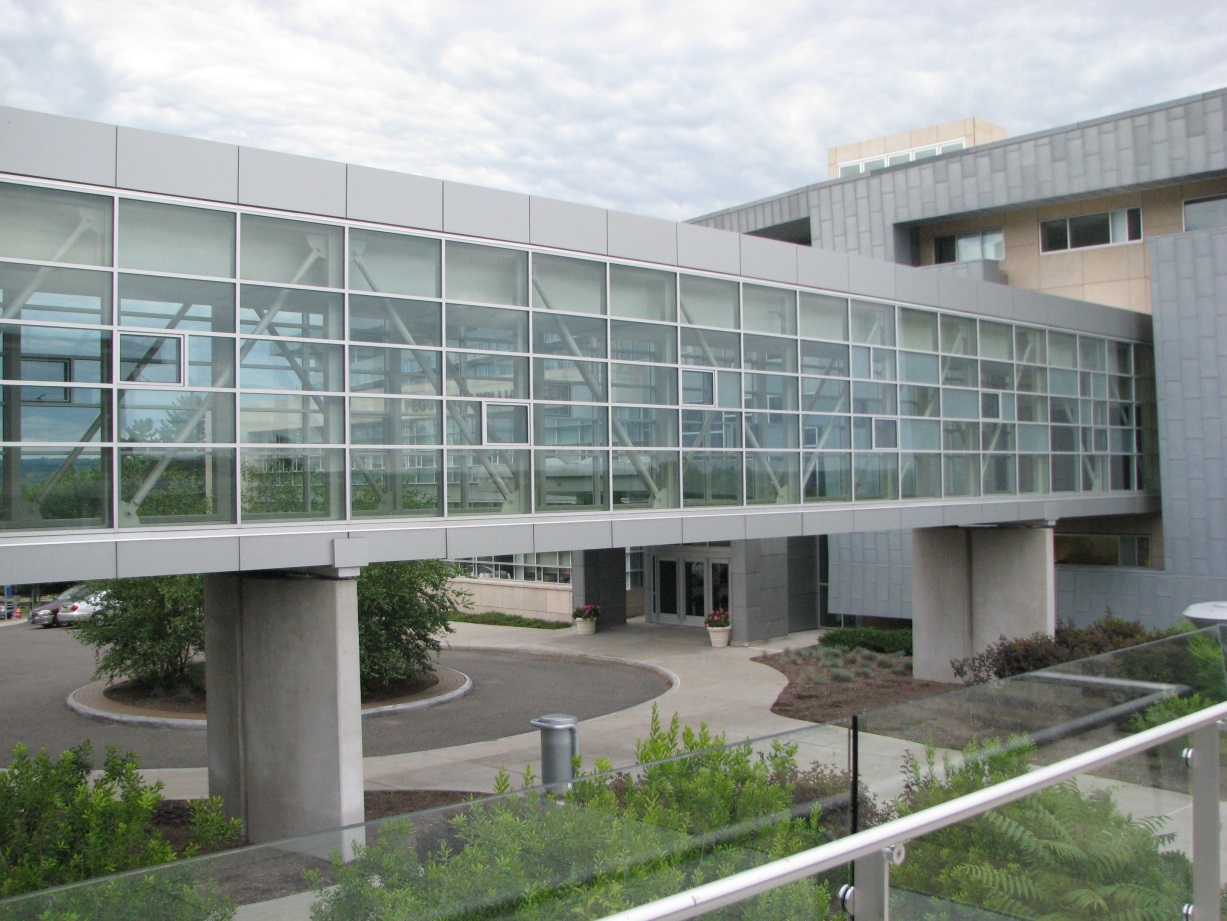 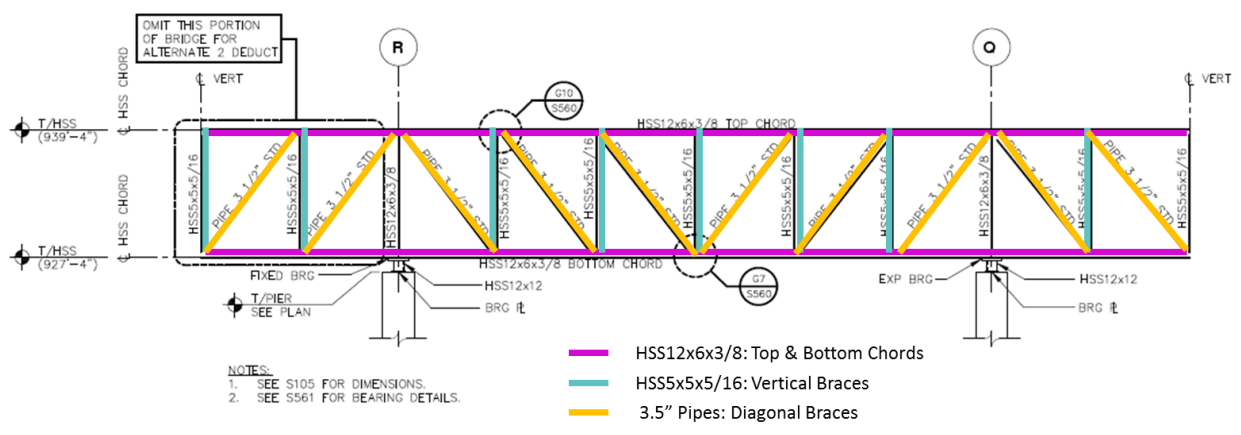 Pratt Trusses
	HSS
	3.5” pipe

Double Cantilever
Existing Bridge System
Peggy Ryan Williams Center
Scenario | Project Schedule is no longer critical

Proposal | One way concrete slab system with 		pan joists and girders

Beneficial for cantilevers

Accommodates varying spans & geometries

Thinner slab

Minimize architectural impact
Scenario | Learning opportunity

Proposal | Two different redesign options will 		be considered

Reflection of New York’s historic covered bridges

Reflect on original name of the building 
	(“The Gateway Building”)
Introduction

Proposal

Structural Depth

Gravity System

Lateral System

Bridge Truss

Architectural Breadth

Lighting Breadth

Conclusion
Building
Bridge
Peggy Ryan Williams Center
Scenario | Project Schedule is no longer critical

Proposal | One way concrete slab system with 		pan joists and girders

Beneficial for cantilevers

Accommodates varying spans & geometries

Thinner slab

Minimize architectural impact
Scenario | Learning opportunity

Proposal | Two different redesign options will 		be considered

Reflection of New York’s historic covered bridges

Reflect on original name of the building 
	(“The Gateway Building”)
Introduction

Proposal

Structural Depth

Gravity System

Lateral System

Bridge Truss

Architectural Breadth

Lighting Breadth

Conclusion
Building
Bridge
Peggy Ryan Williams Center
Proposal| One way concrete slab system with 		pan joists and girders

Goals| Design a one way concrete slab system 	    while:

Minimizing floor system depth

Minimizing architectural impact
Proposal| Two different redesign options will 		be considered

Goals| After considering two redesign options:
Determine which option to move forward with

Design one side truss of the bridge
Introduction

Proposal

Structural Depth

Gravity System

Lateral System

Bridge Truss

Architectural Breadth

Lighting Breadth

Conclusion
Building
Bridge
Peggy Ryan Williams Center
Proposal| One way concrete slab system with 		pan joists and girders

Goals| Design a one way concrete slab system 	    while:

Minimizing floor system depth

Minimizing architectural impact
Proposal| Two different redesign options will 		be considered

Goals| After considering two redesign options:
Determine which option to move forward with

Design one side truss of the bridge
Introduction

Proposal

Structural Depth

Gravity System

Lateral System

Bridge Truss

Architectural Breadth

Lighting Breadth

Conclusion
Building
Bridge
Peggy Ryan Williams Center
Introduction

Proposal

Structural Depth

Gravity System

Lateral System

Bridge Truss

Architectural Breadth

Lighting Breadth

Conclusion
CRSI Manual

Same joist size and spacing used throughout

2 worst case spans considered

30” forms with 6” rib @ 36” o.c.

20” rib depth + 4.5” slab = 24.5” system depth

f’c = 4,000 psi

fy = 60 ksi
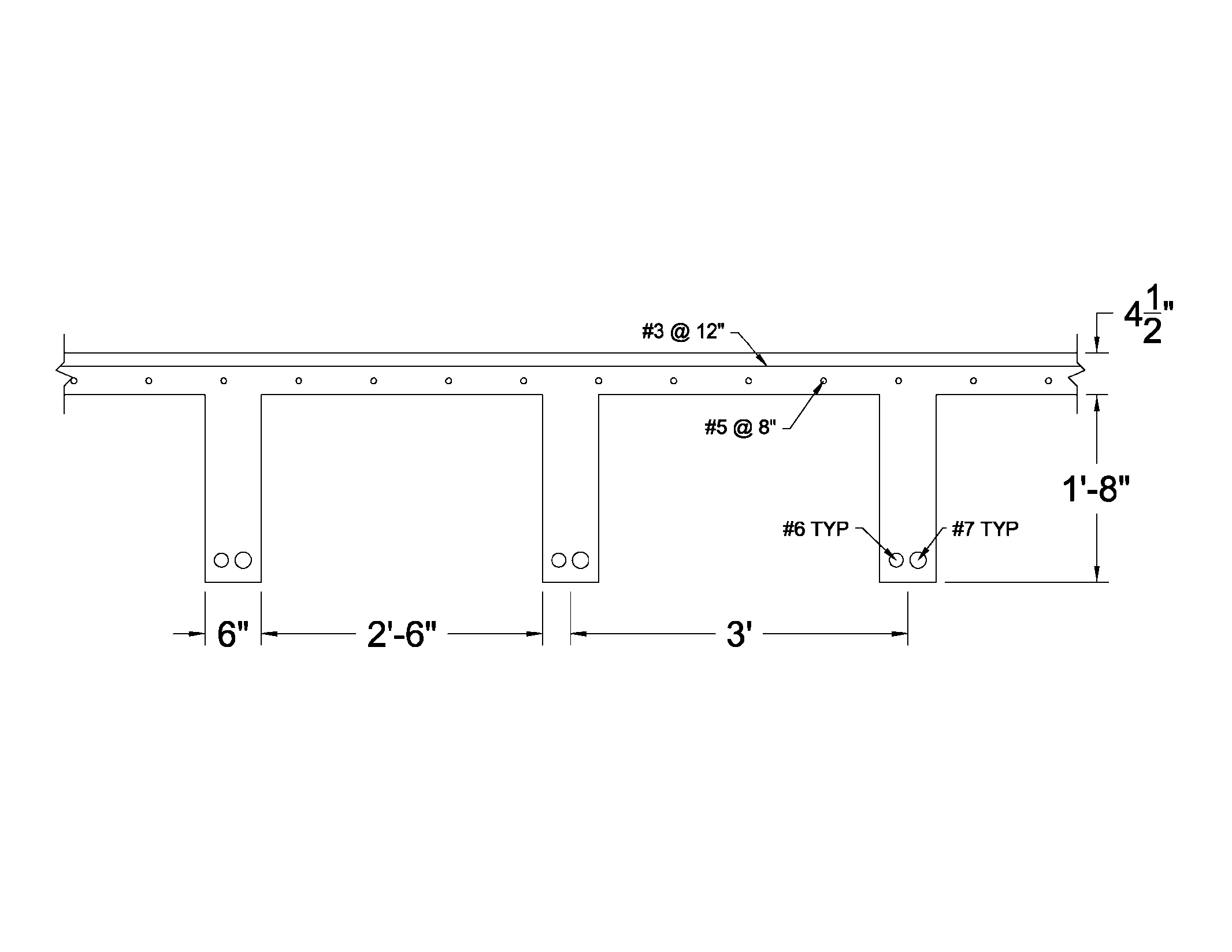 Pan Joist System
Peggy Ryan Williams Center
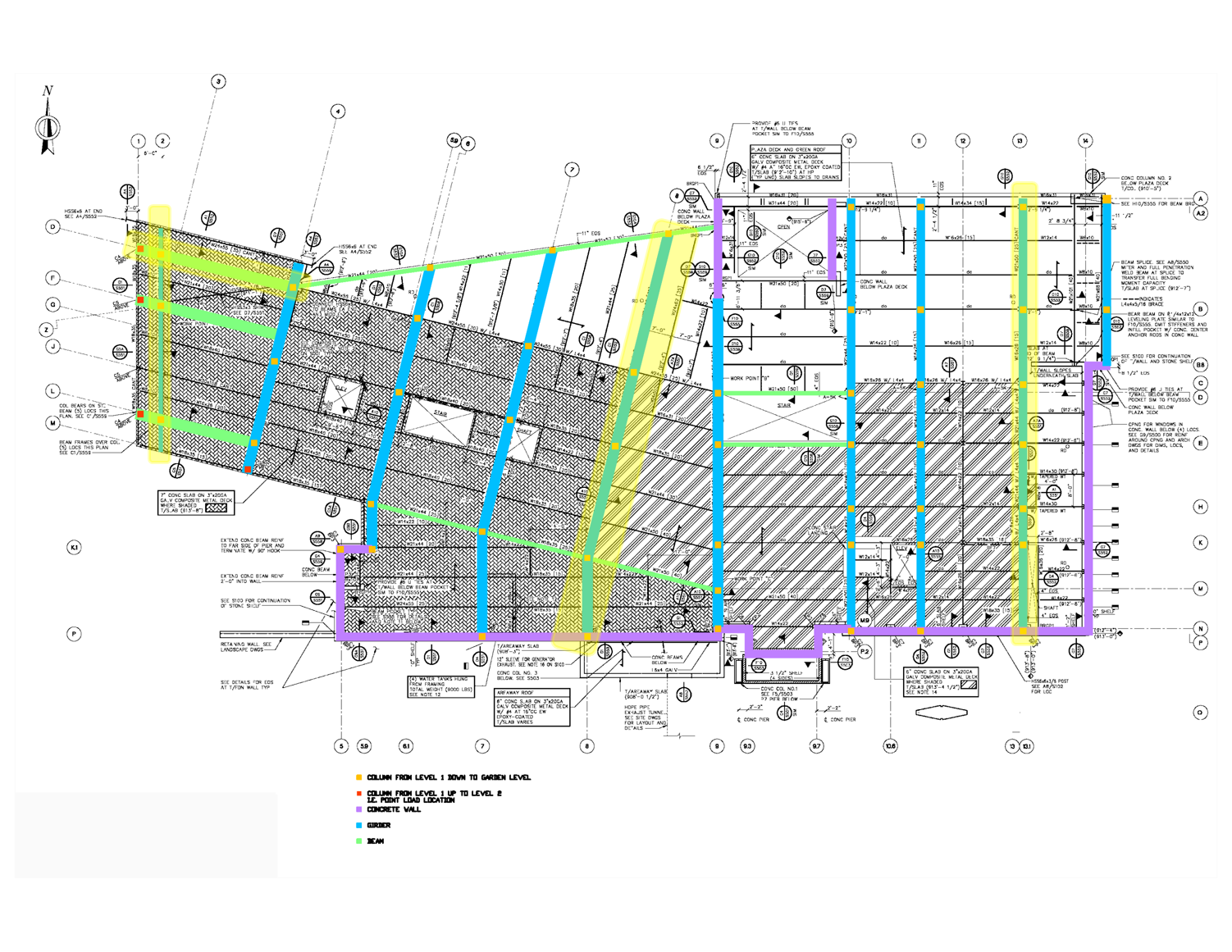 8
Designed members indicated
Chosen due to: Long spans, 
	large tributary widths, high loadings
Designed using spBeam
Strength requirements
Deflections checked per ACI 318-11 Table 9.5b
D
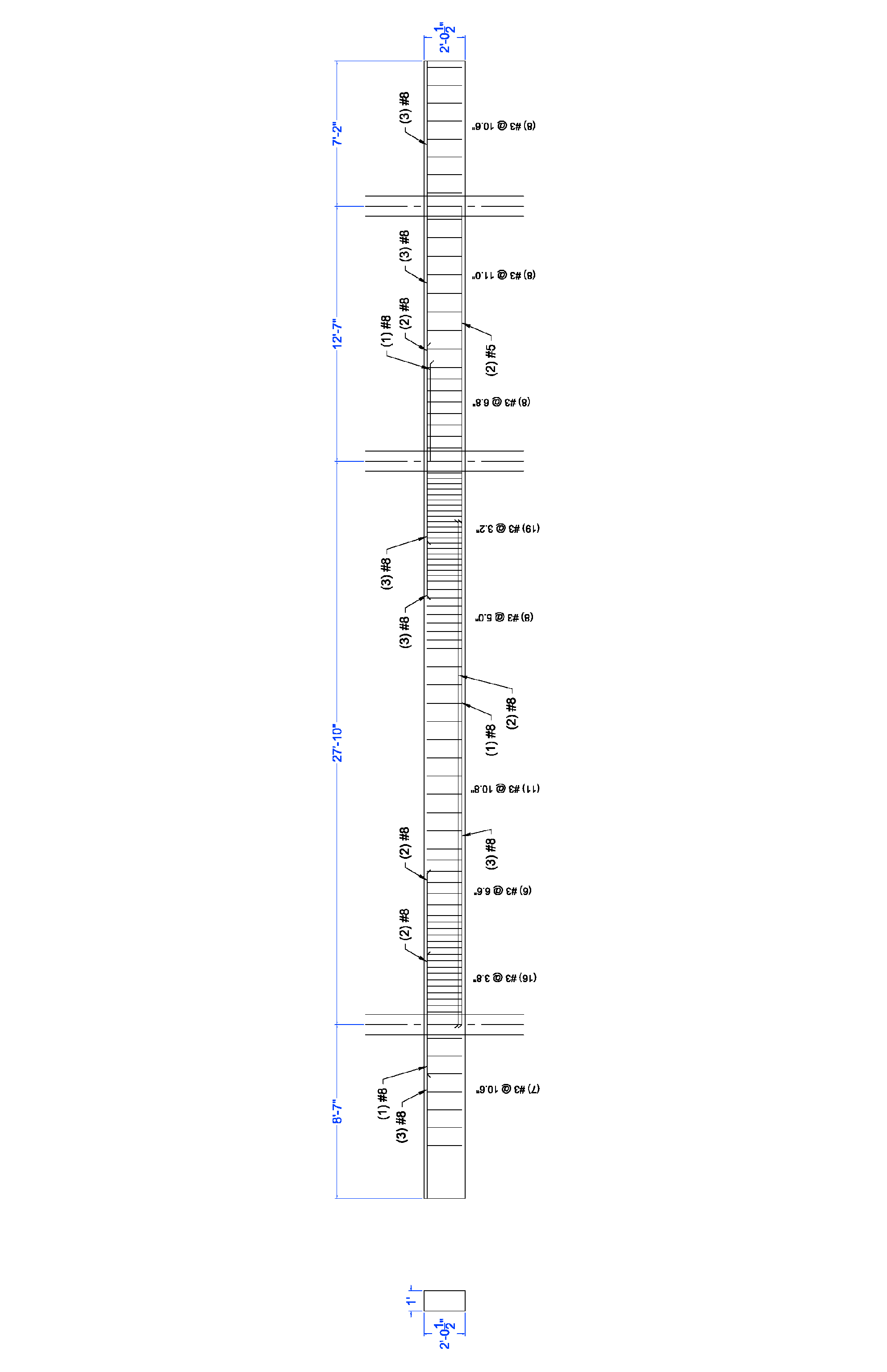 Introduction

Proposal

Structural Depth

Gravity System

Lateral System

Bridge Truss

Architectural Breadth

Lighting Breadth

Conclusion
2
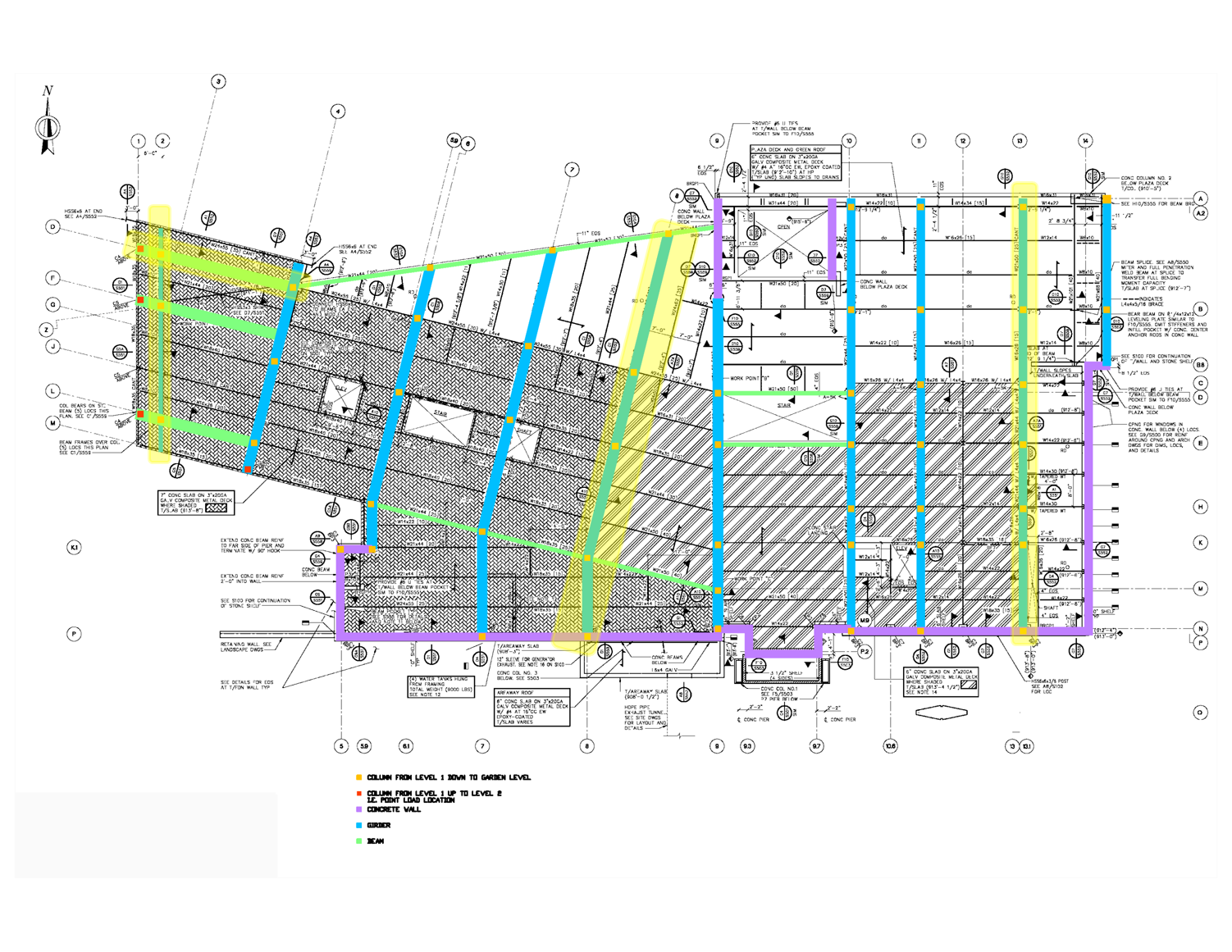 13
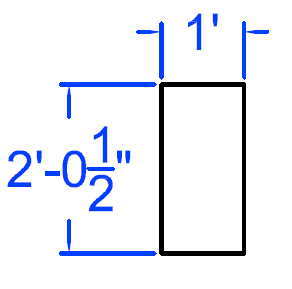 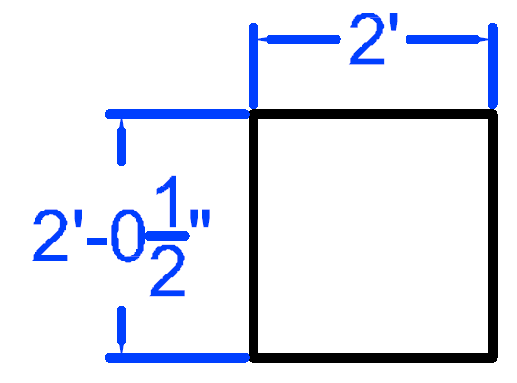 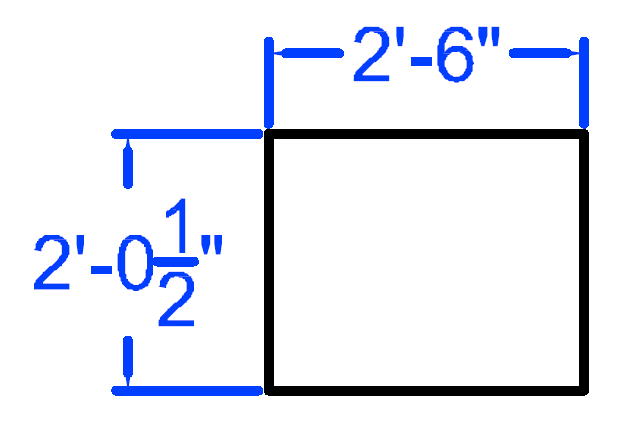 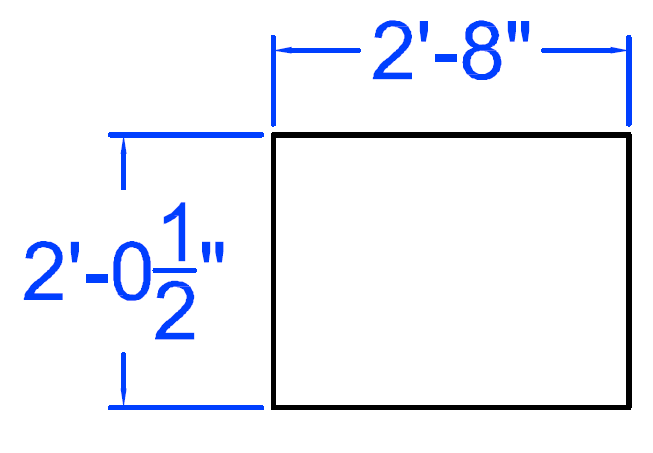 Column Line D
Column Line 2
Column Line 13
Column Line 8
Framing Plan
Girders/Beams
Peggy Ryan Williams Center
Designed using spColumn

Both axial loads from above & moments were applied

Square section chosen

Ease of construction

Aid in future lateral system design

All column sizes were increased to 
	18”x 18” for constructability
Introduction

Proposal

Structural Depth

Gravity System

Lateral System

Bridge Truss

Architectural Breadth

Lighting Breadth

Conclusion
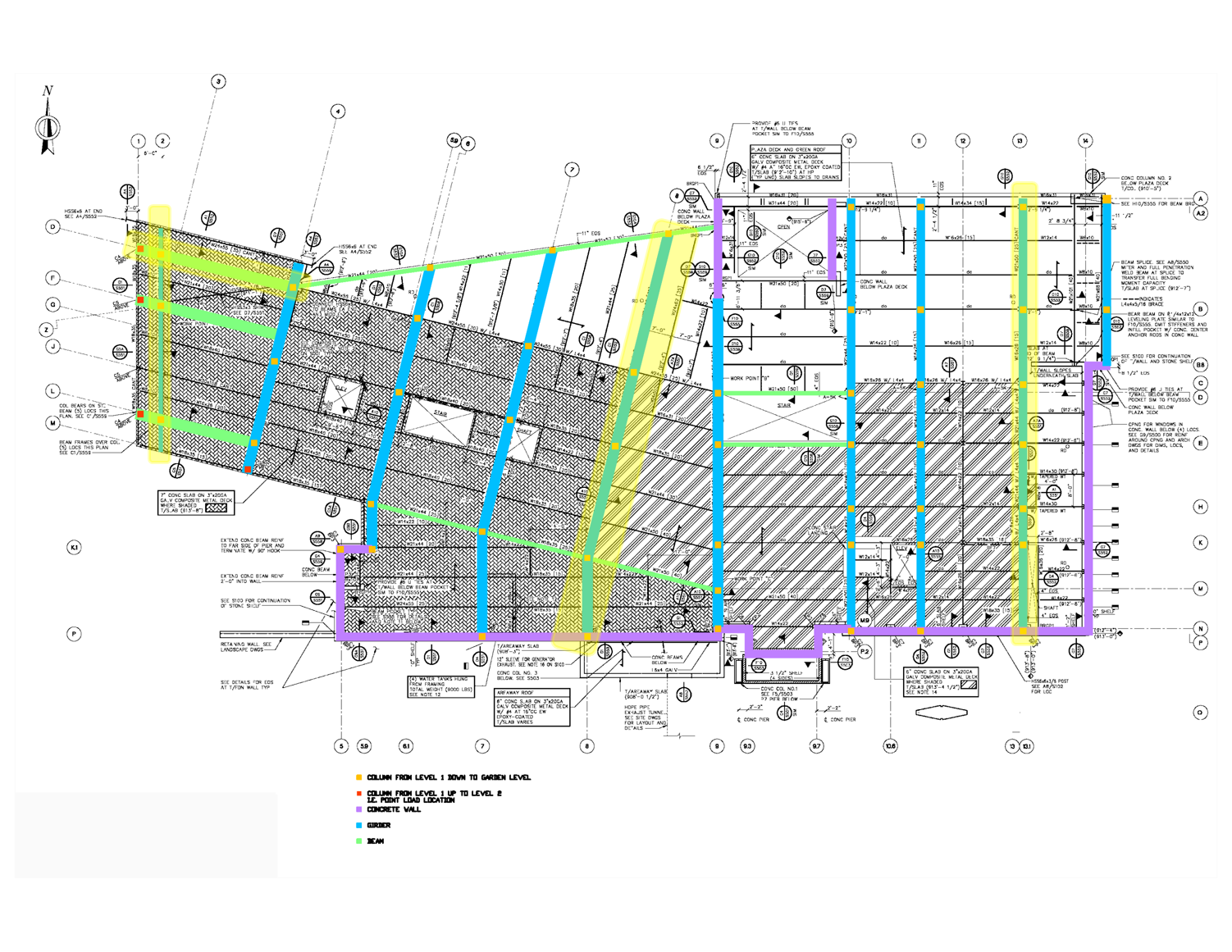 Columns
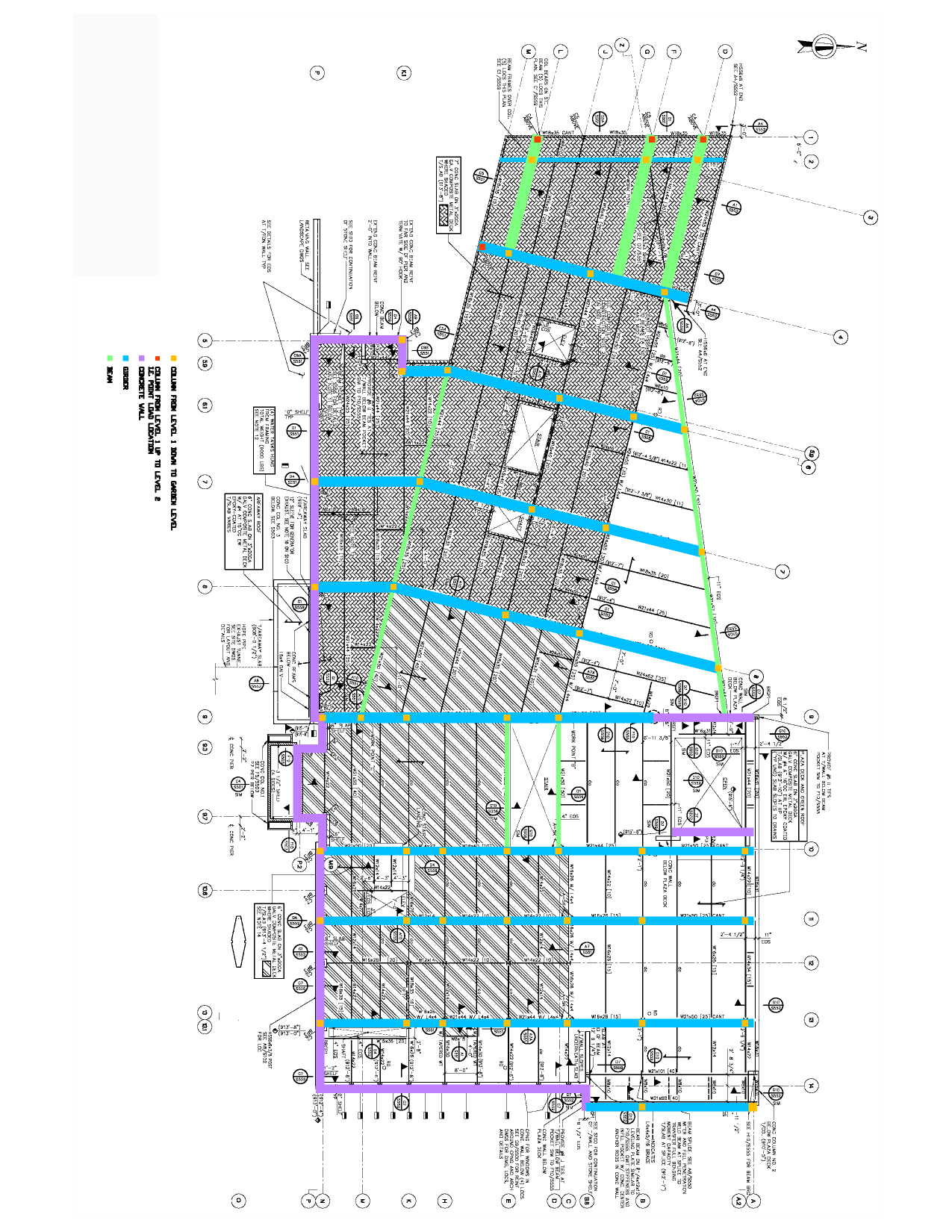 Peggy Ryan Williams Center
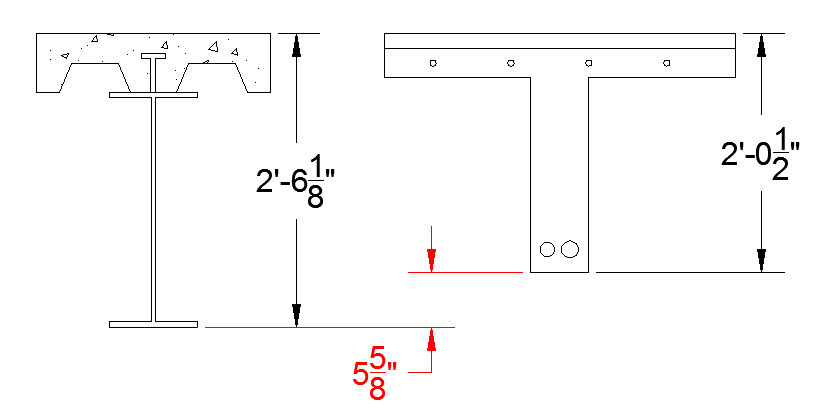 Introduction

Proposal

Structural Depth

Gravity System

Lateral System

Bridge Truss

Architectural Breadth

Lighting Breadth

Conclusion
Columns & girders were removed from original design

Floor system depth decreased by 5-5/8” 


Larger floor-to-ceiling height
Existing
Redesign
Summary
Peggy Ryan Williams Center
Current lateral system 

Concentrically braced structural steel frames

No longer the best option 

Gravity system may double as the lateral system

Concrete moment frames in North-South and East-West directions

4 concrete moment frames were considered in each direction
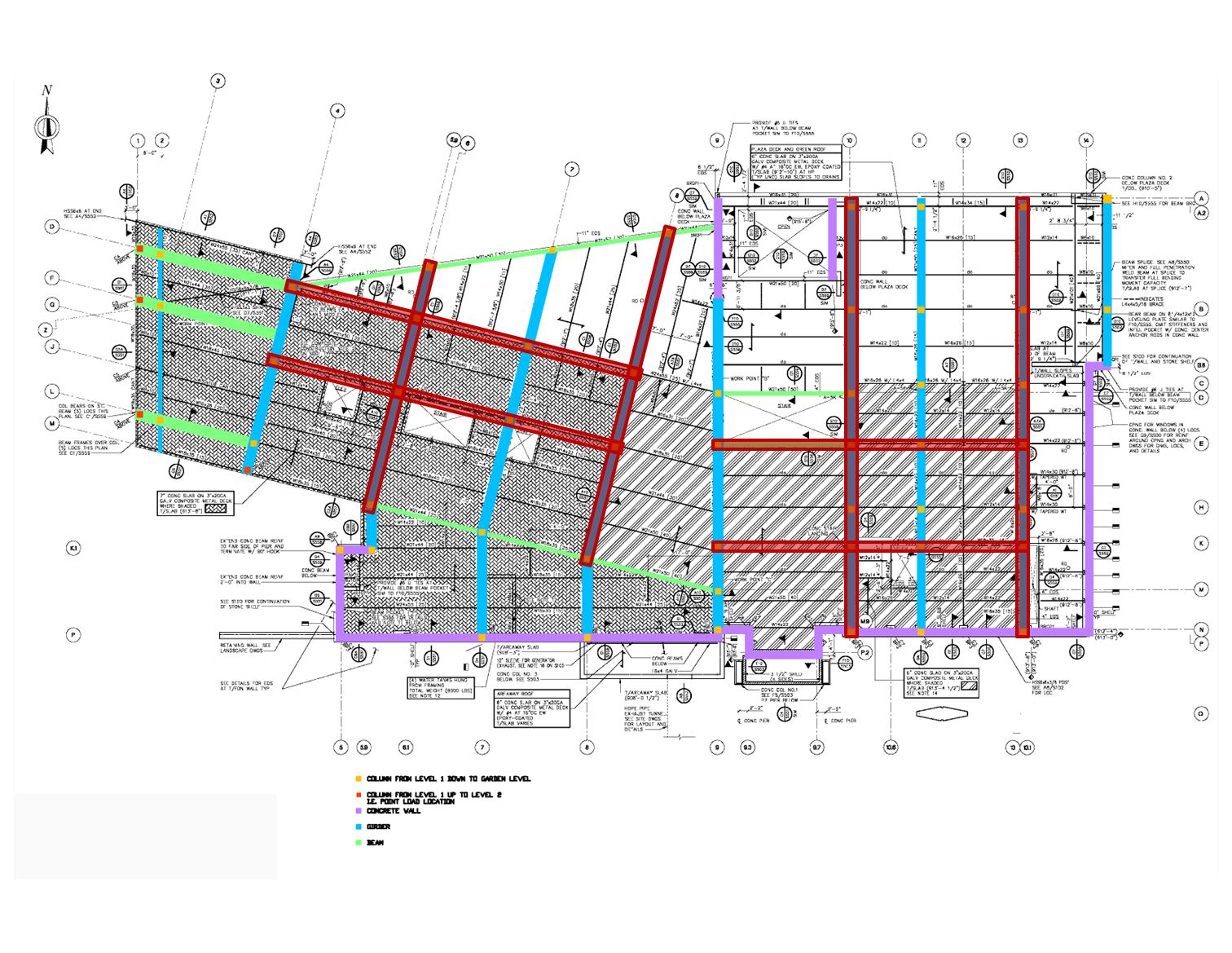 Introduction

Proposal

Structural Depth

Gravity System

Lateral System

Bridge Truss

Architectural Breadth

Lighting Breadth

Conclusion
Lateral System Introduction
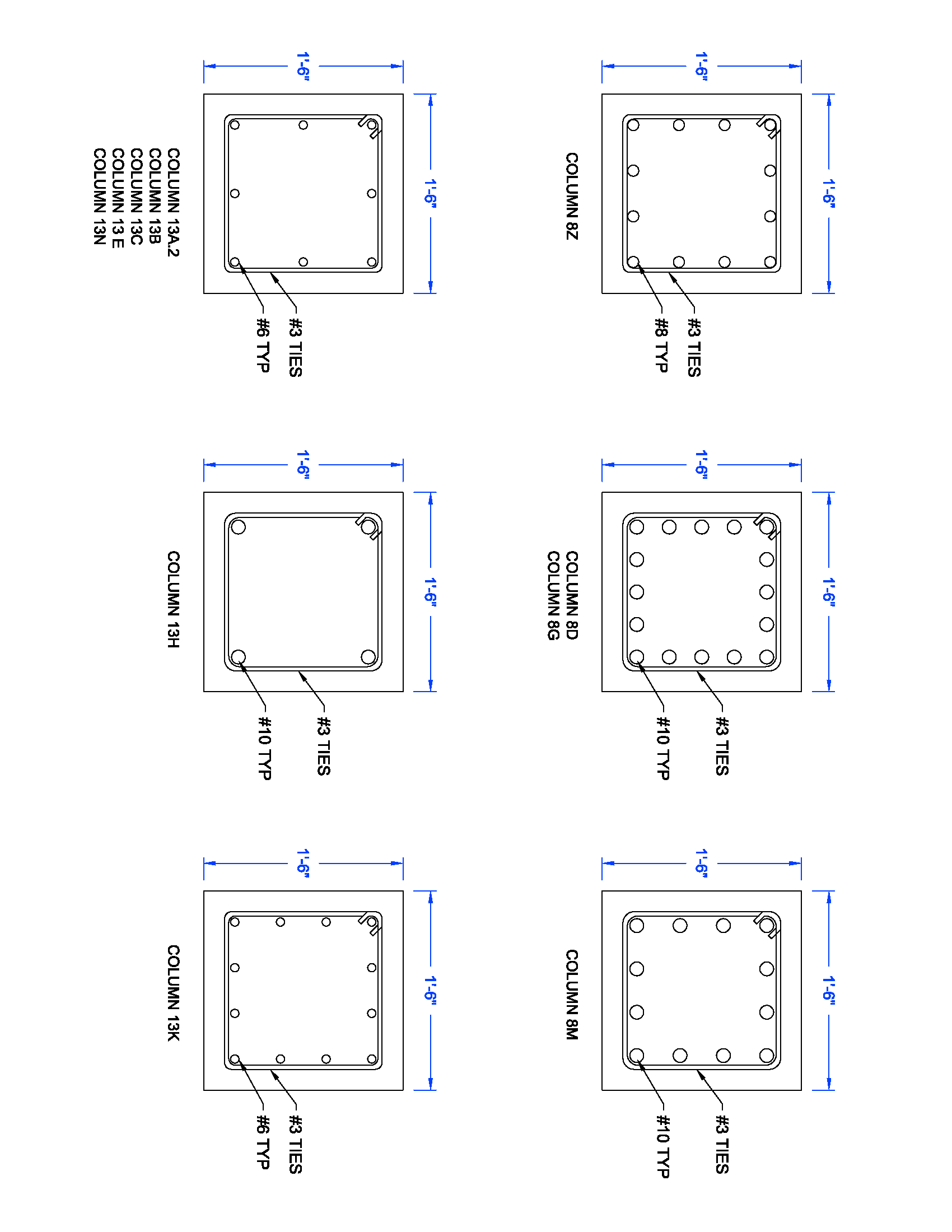 Peggy Ryan Williams Center
Both wind and seismic forces were calculated per ASCE7-10

Wind controlled

Using spColumn, 18”x18” columns were designed

Biaxial bending was considered

Worst case girder and joist were checked for beam-column interaction 

Found to be adequate
Introduction

Proposal

Structural Depth

Gravity System

Lateral System

Bridge Truss

Architectural Breadth

Lighting Breadth

Conclusion
Lateral System Analysis
Peggy Ryan Williams Center
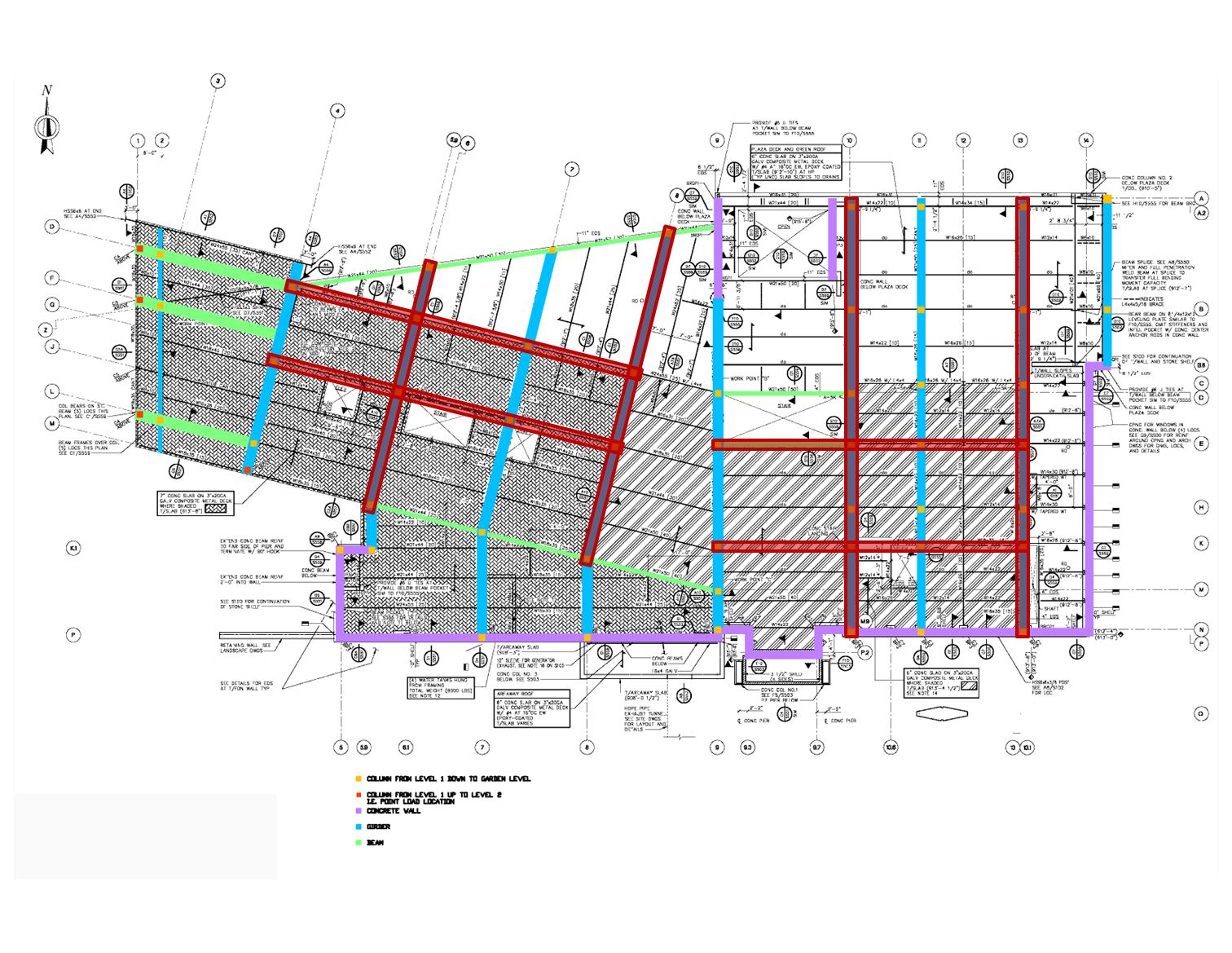 Introduction

Proposal

Structural Depth

Gravity System

Lateral System

Bridge Truss

Architectural Breadth

Lighting Breadth

Conclusion
Analysis was done using 4 frames in both directions
By adding frames the system will surely be adequate
The gravity system of the building doubles as the lateral system
Summary
Peggy Ryan Williams Center
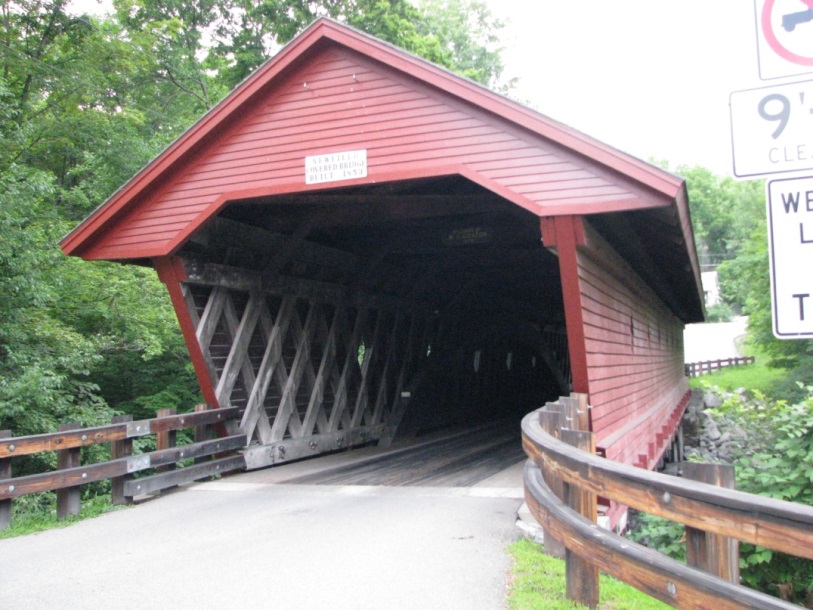 Introduction

Proposal

Structural Depth

Gravity System

Lateral System

Bridge Truss

Architectural Breadth

Lighting Breadth

Conclusion
Sketches were produced to determine which inspiration would be used in the redesign

The covered bridge option was chosen

Box truss design

Move supports out to open up the space

Warren Truss
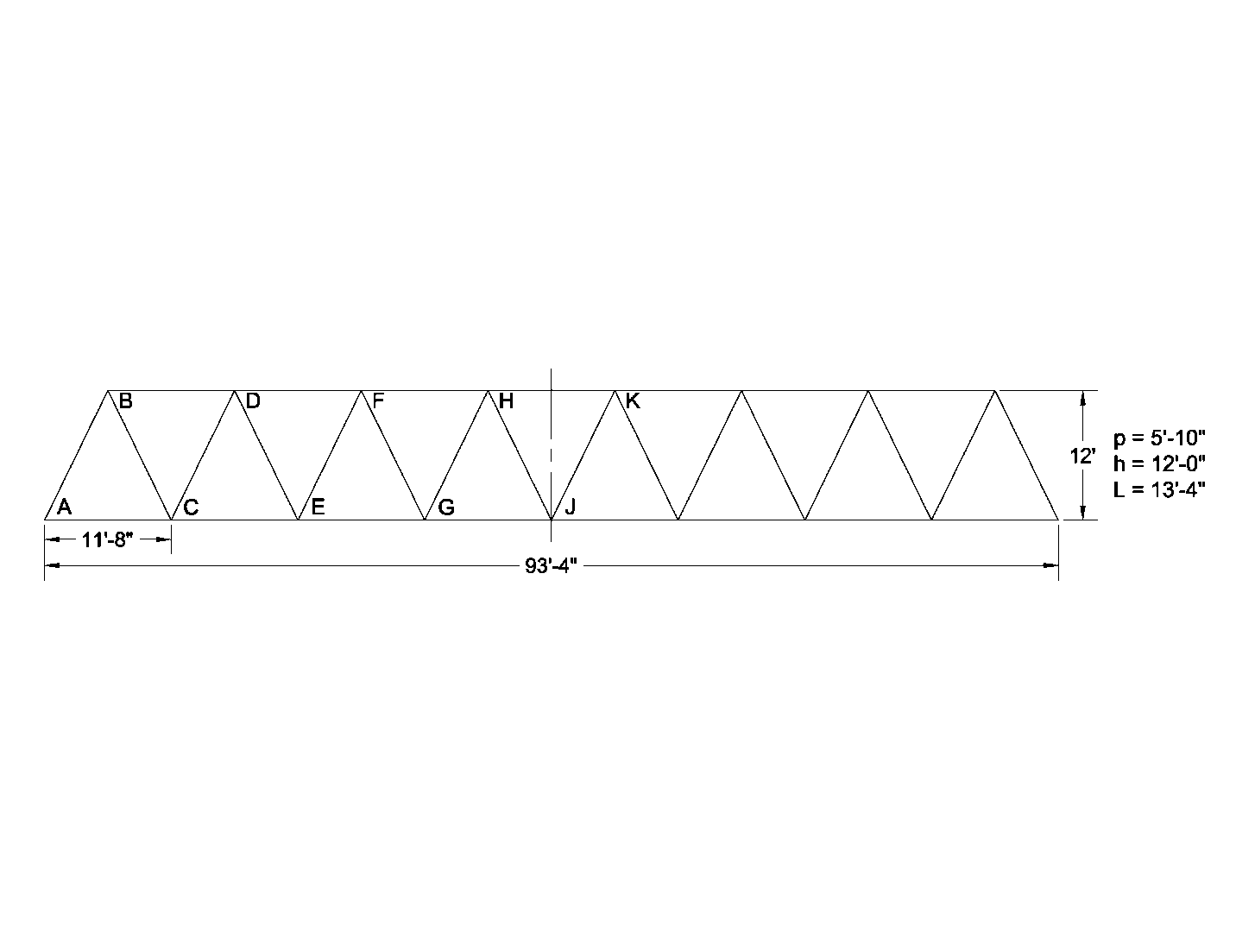 Bridge Introduction
Peggy Ryan Williams Center
Introduction

Proposal

Structural Depth

Gravity System

Lateral System

Bridge Truss

Architectural Breadth

Lighting Breadth

Conclusion
Only gravity loads were considered for the side trusses

Panel point loads were determined based on layout

Controlling Load Combinations:

1.2 D + 1.6 L + 0.5 S

1.2 D + 1.6 S + L
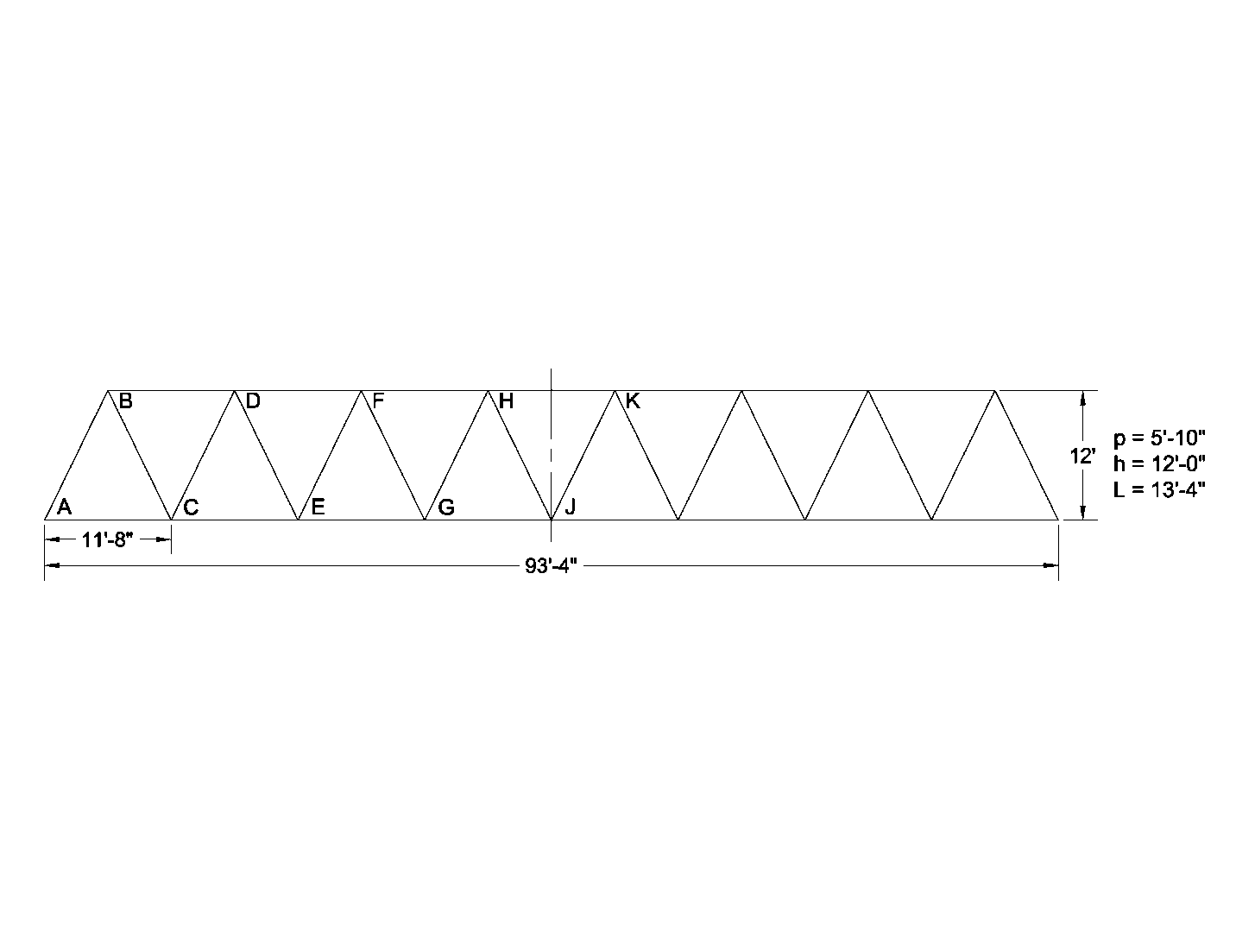 Loads
Peggy Ryan Williams Center
1.2 D + 1.6 L + 0.5 S
Indexing Method

Loading all panel points

Produced worst case force in top chord, bottom chord, and far left diagonal

Use of geometry to determine member forces

Method of Joints to verify Indexing Method forces

Indexing Method is an accurate method of analysis
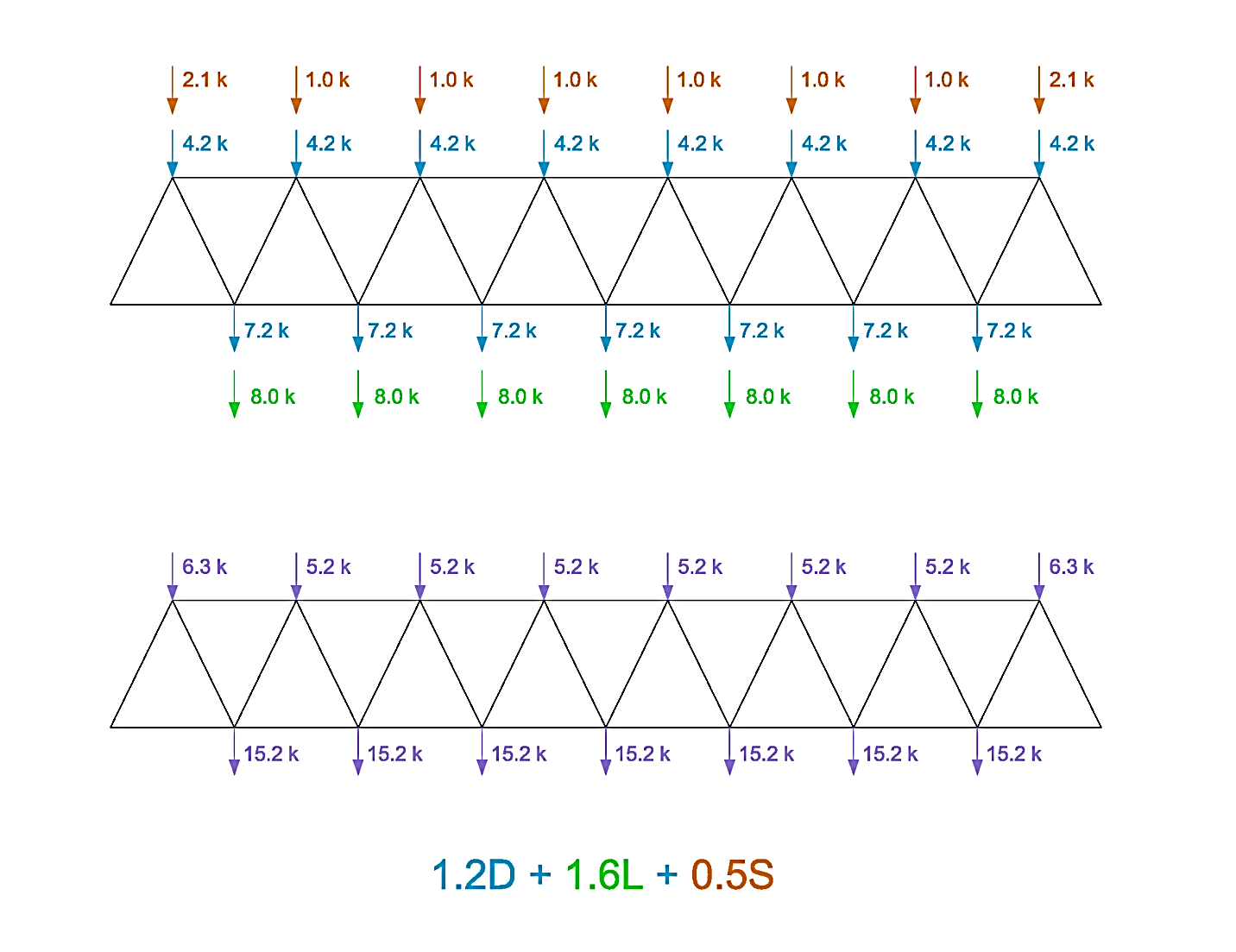 Introduction

Proposal

Structural Depth

Gravity System

Lateral System

Bridge Truss

Architectural Breadth

Lighting Breadth

Conclusion
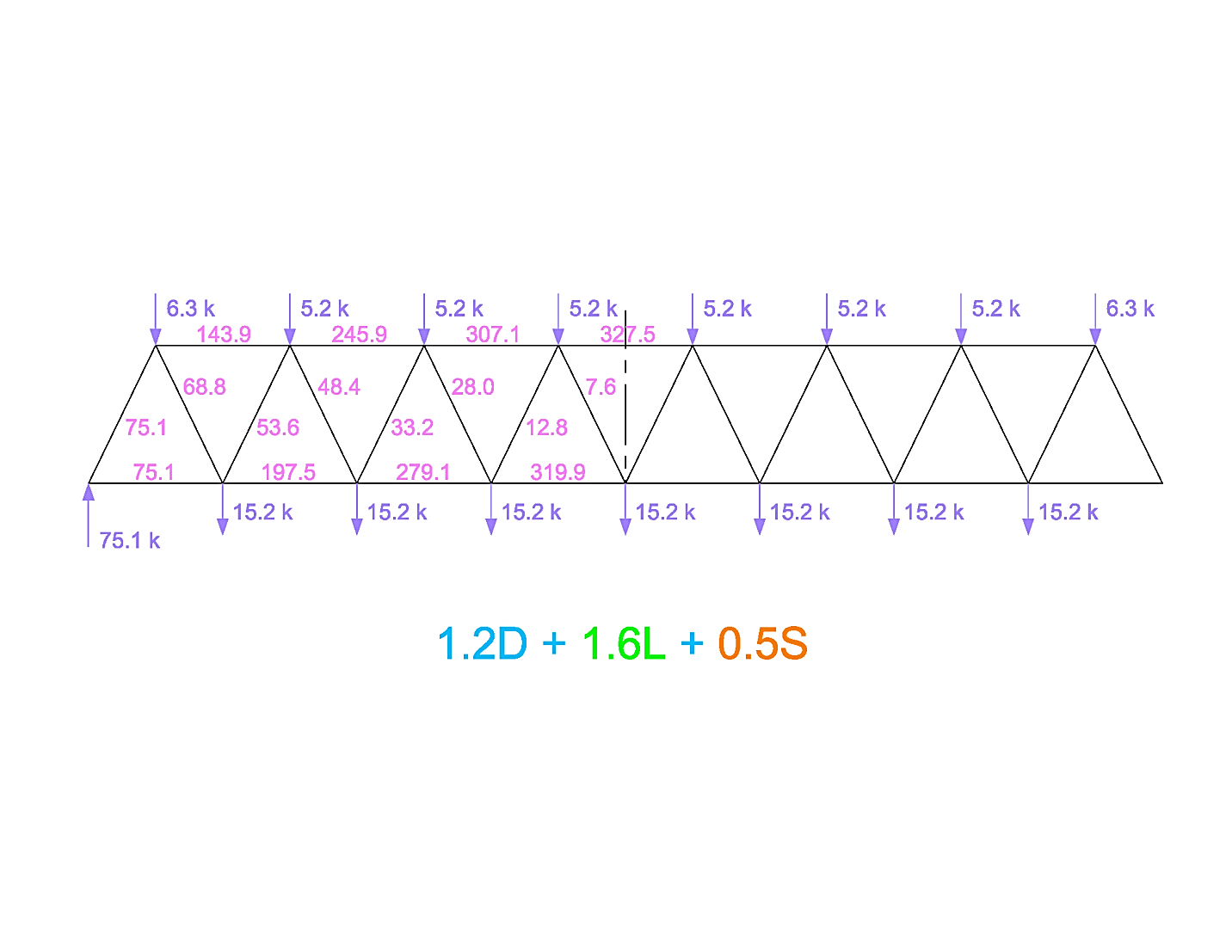 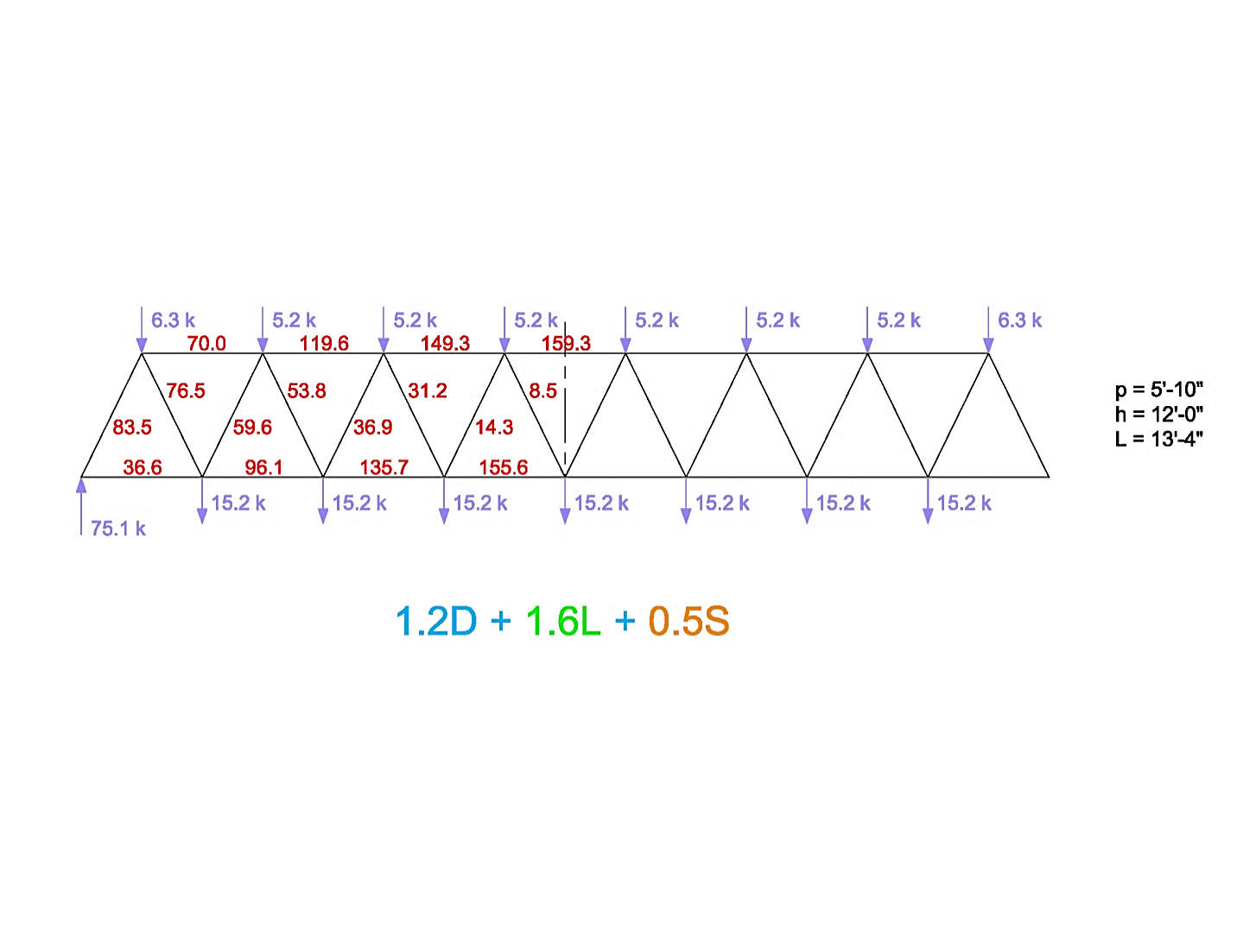 Member Force Determination
Peggy Ryan Williams Center
Introduction

Proposal

Structural Depth

Gravity System

Lateral System

Bridge Truss

Architectural Breadth

Lighting Breadth

Conclusion
Steel Manual Tables
Table 4-4 for top chord and diagonal compression members
Table 5-5 for bottom chord tension member
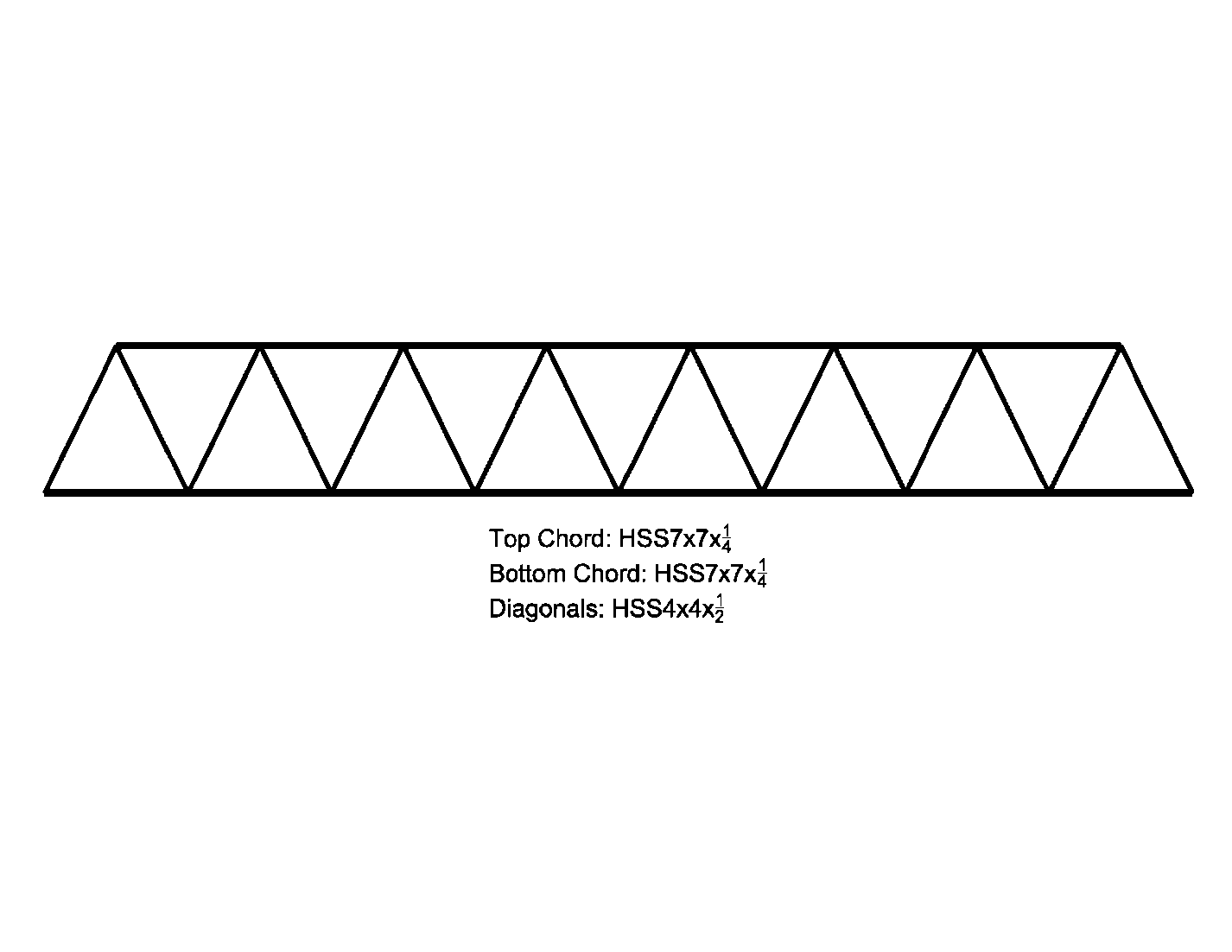 Top Chord: HSS7x7x¼
Bottom Chord: HSS7x7x¼
Diagonals: HSS4x4x½
Member Design
Peggy Ryan Williams Center
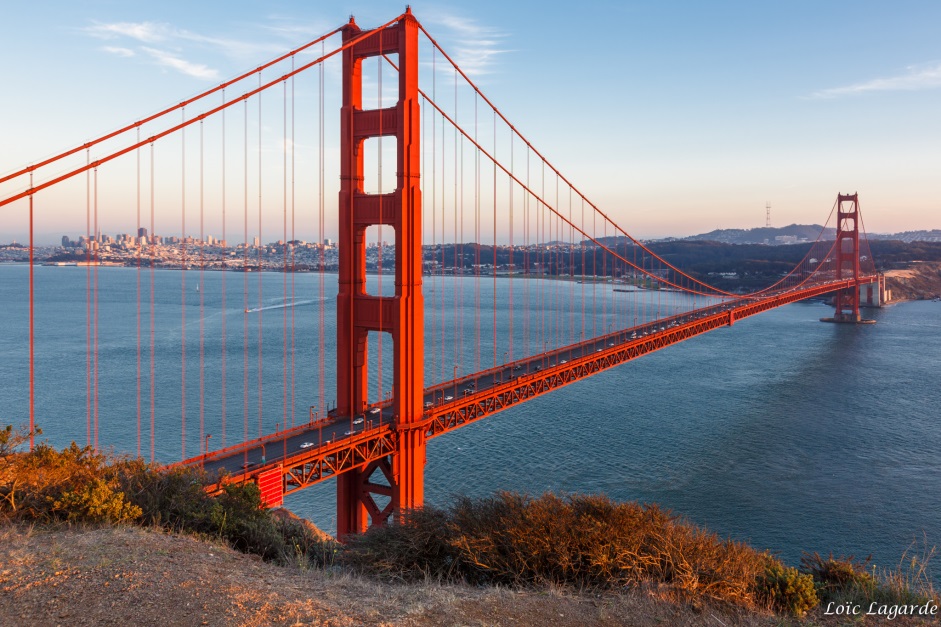 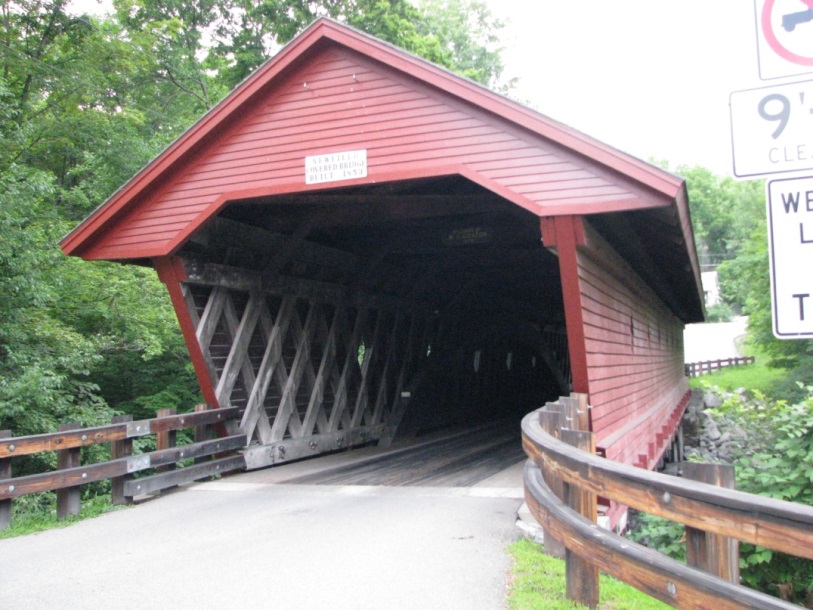 Introduction

Proposal

Structural Depth

Gravity System

Lateral System

Bridge Truss

Architectural Breadth

Lighting Breadth

Conclusion
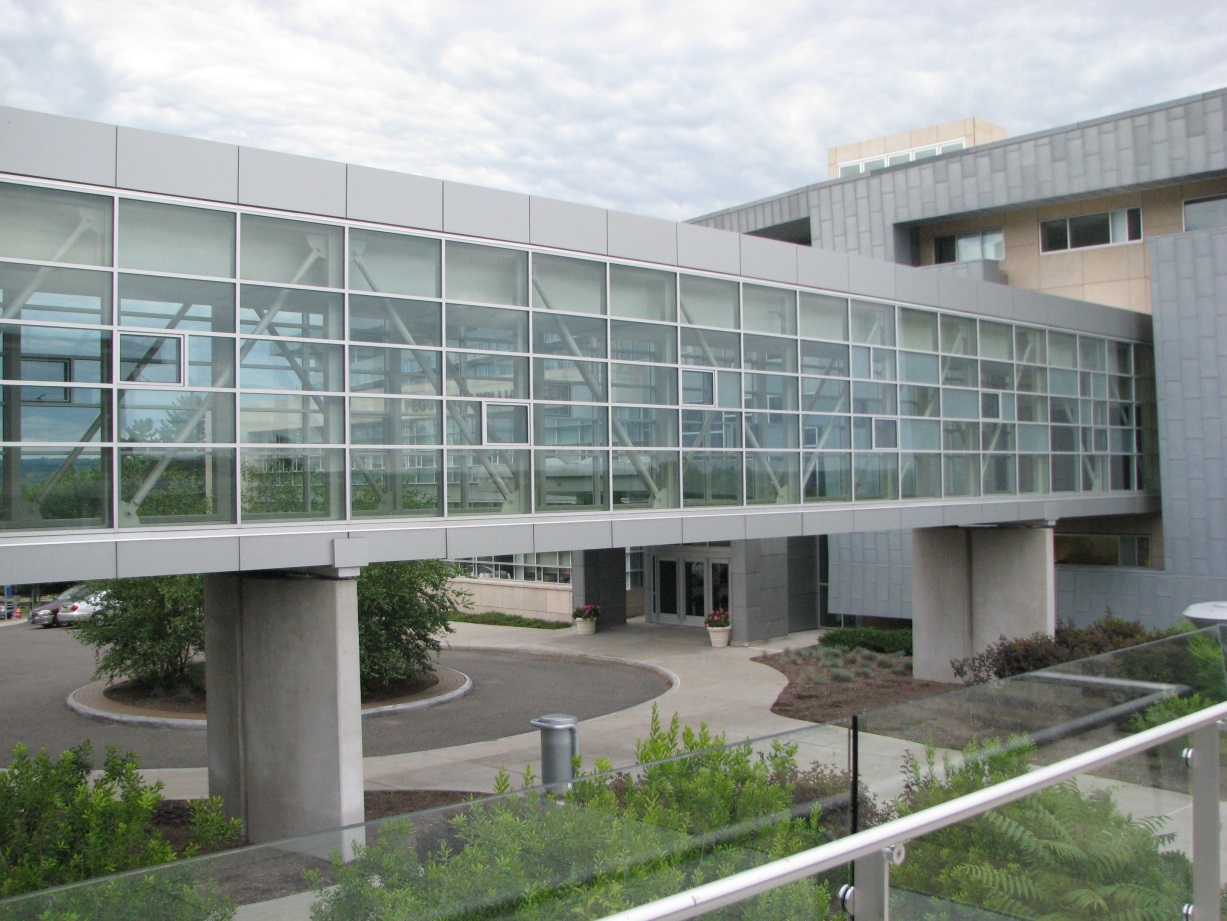 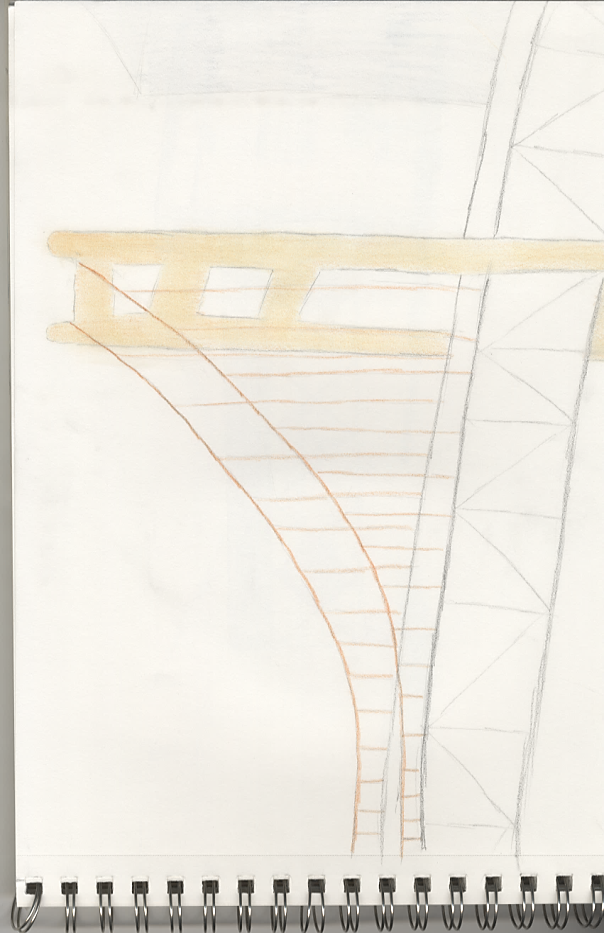 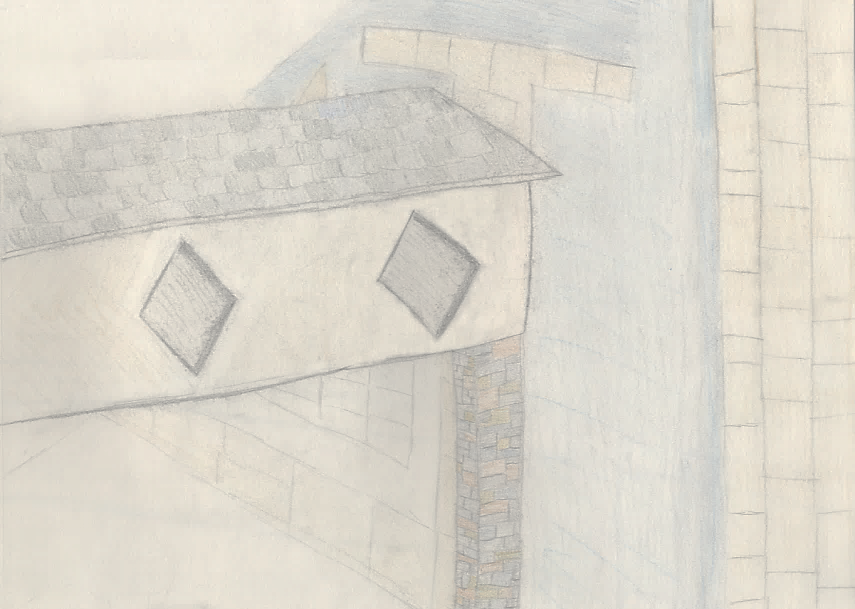 The Newfield Bridge
The Golden Gate Bridge
Peggy Ryan Williams Center
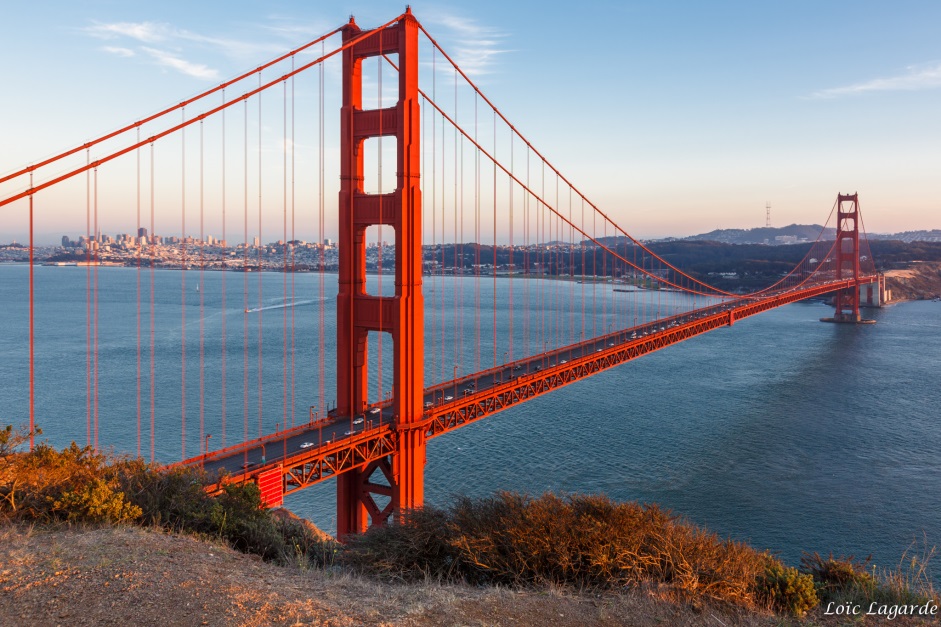 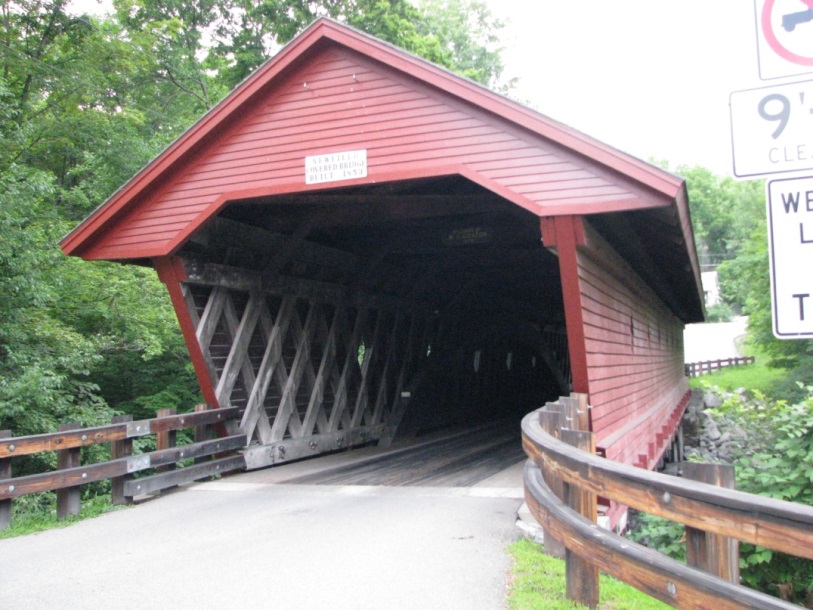 Introduction

Proposal

Structural Depth

Gravity System

Lateral System

Bridge Truss

Architectural Breadth

Lighting Breadth

Conclusion
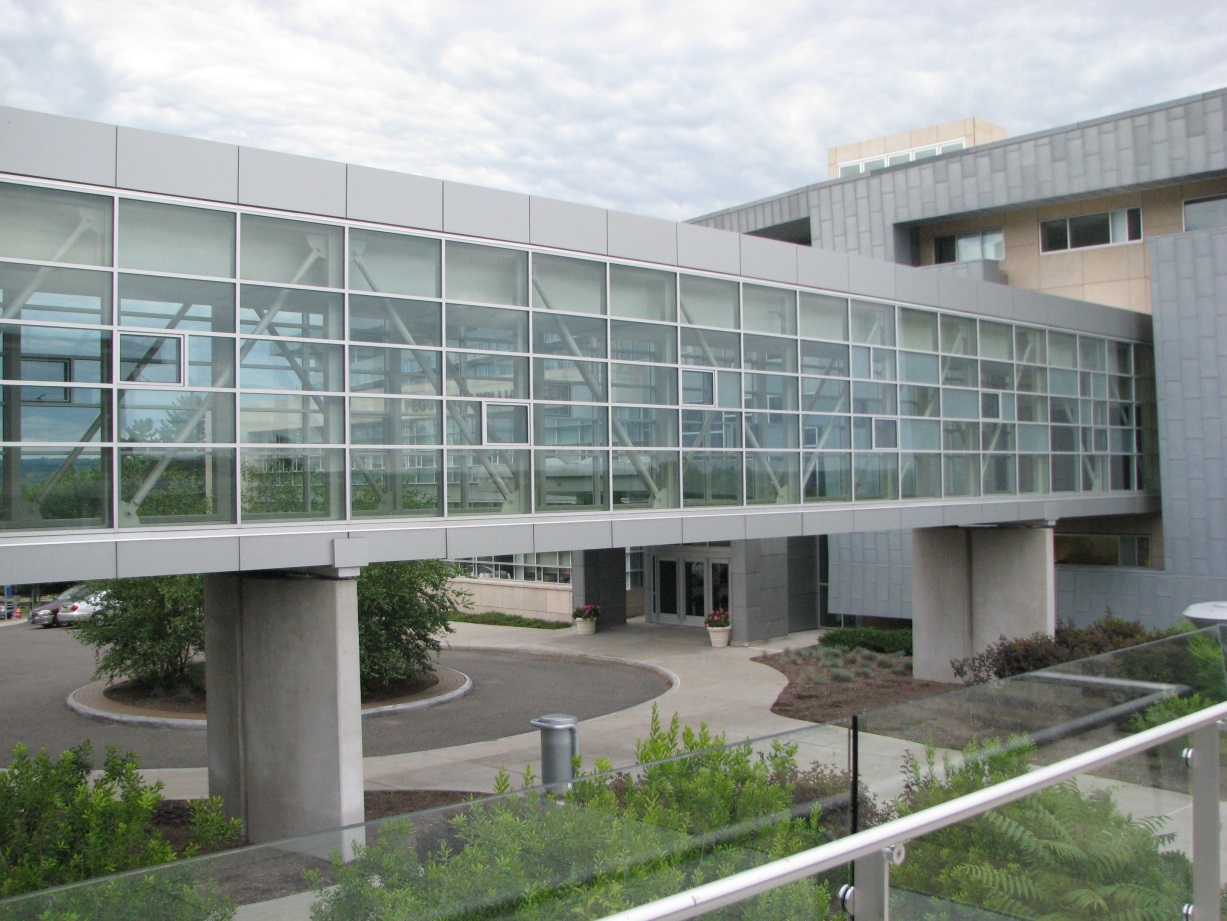 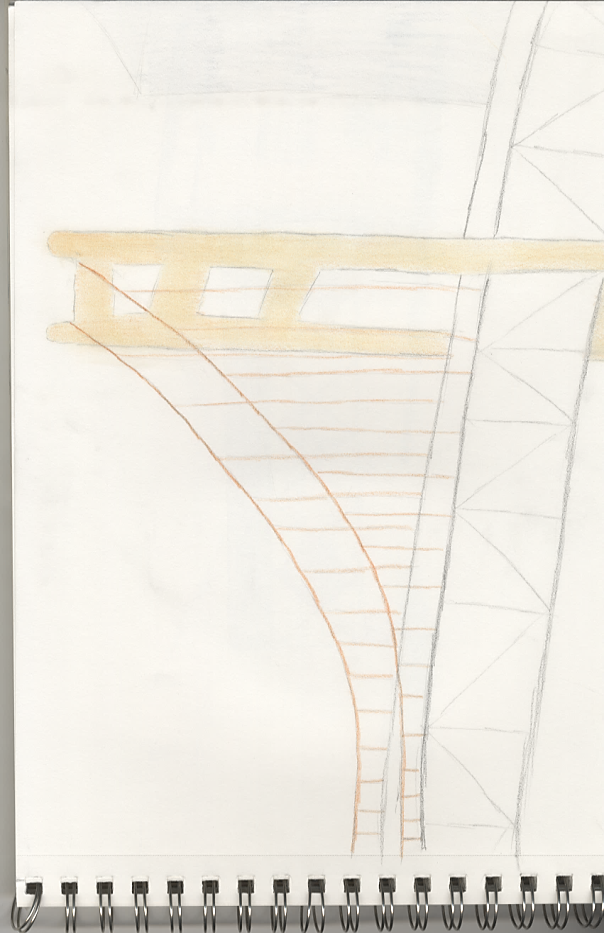 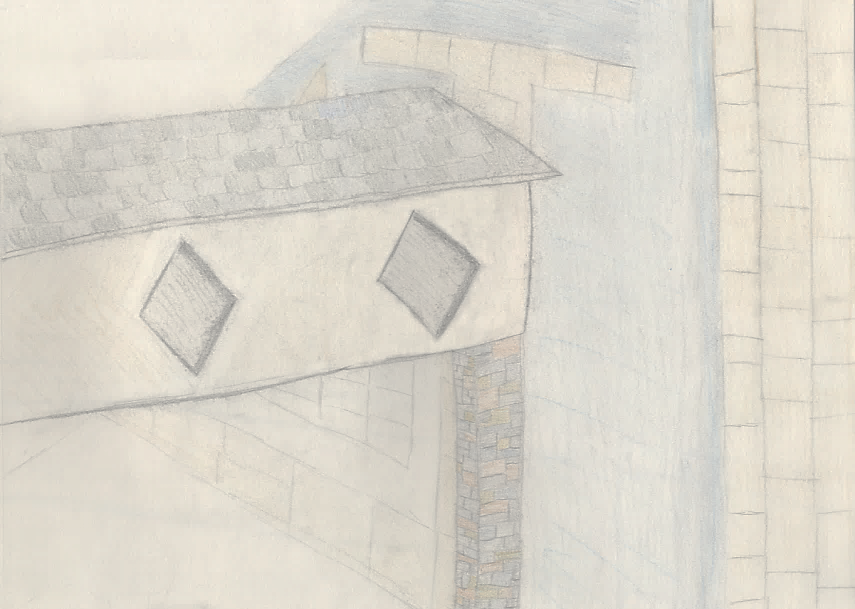 The Newfield Bridge
The Golden Gate Bridge
Peggy Ryan Williams Center
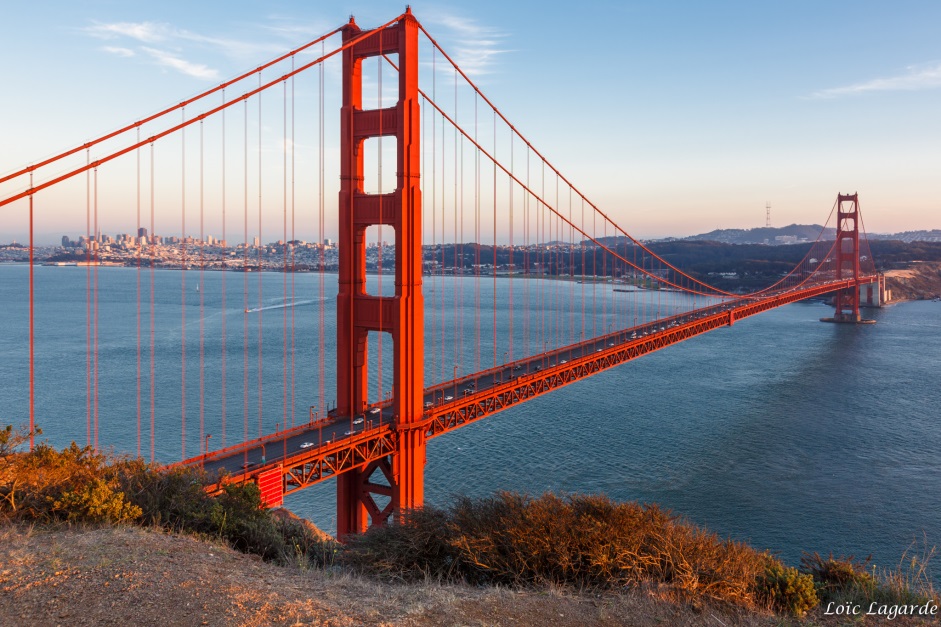 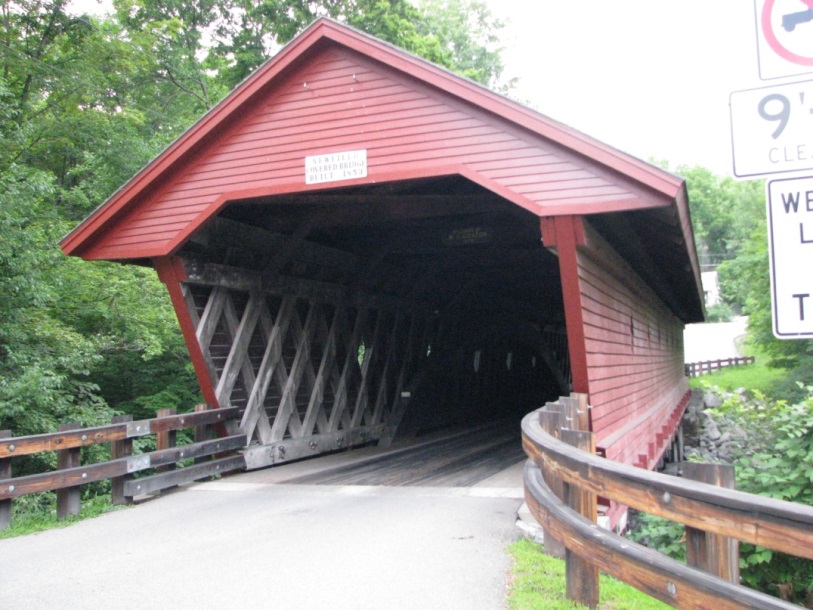 Introduction

Proposal

Structural Depth

Gravity System

Lateral System

Bridge Truss

Architectural Breadth

Lighting Breadth

Conclusion
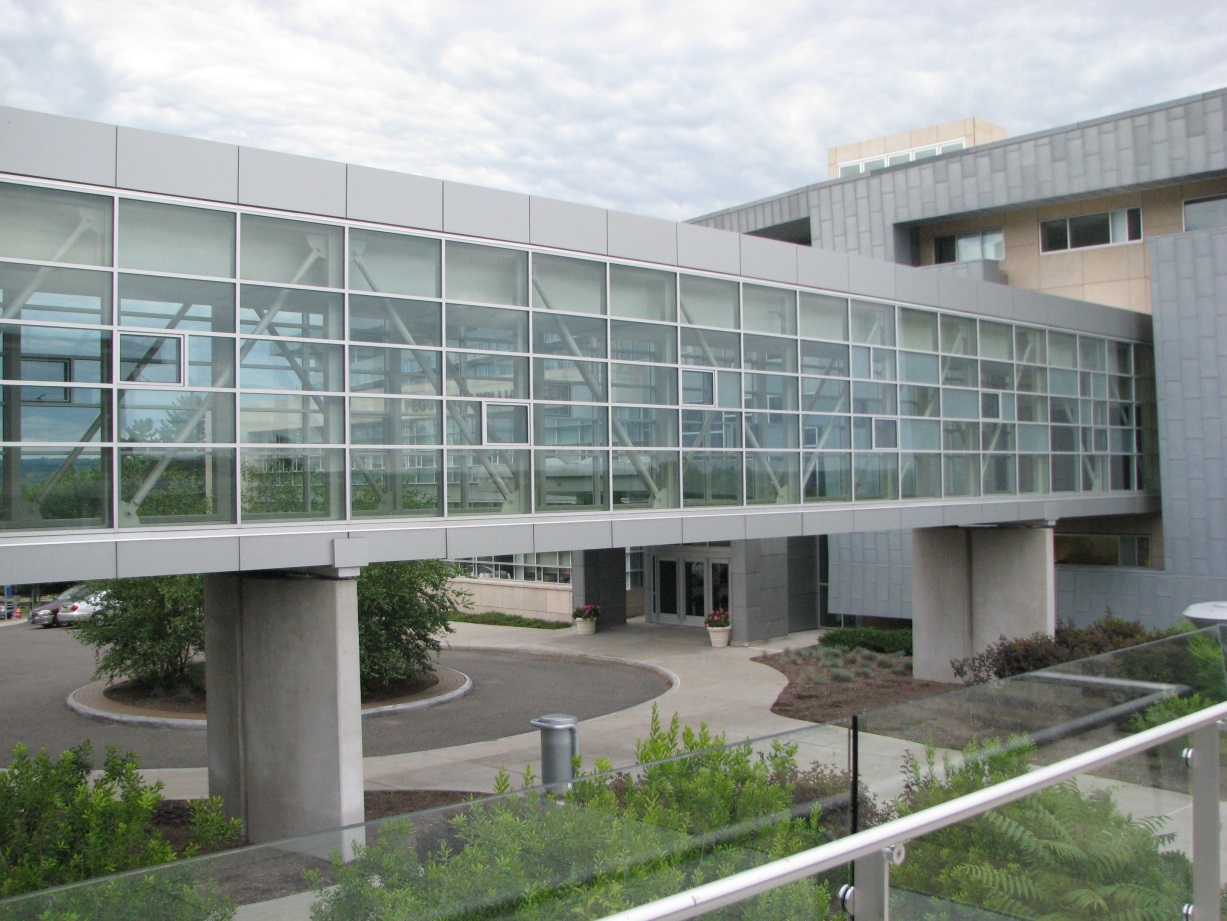 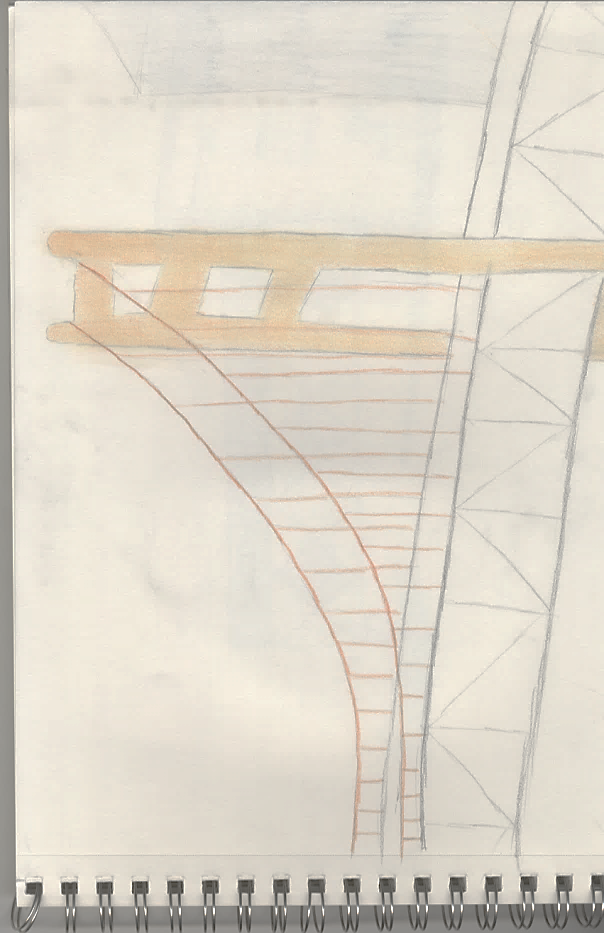 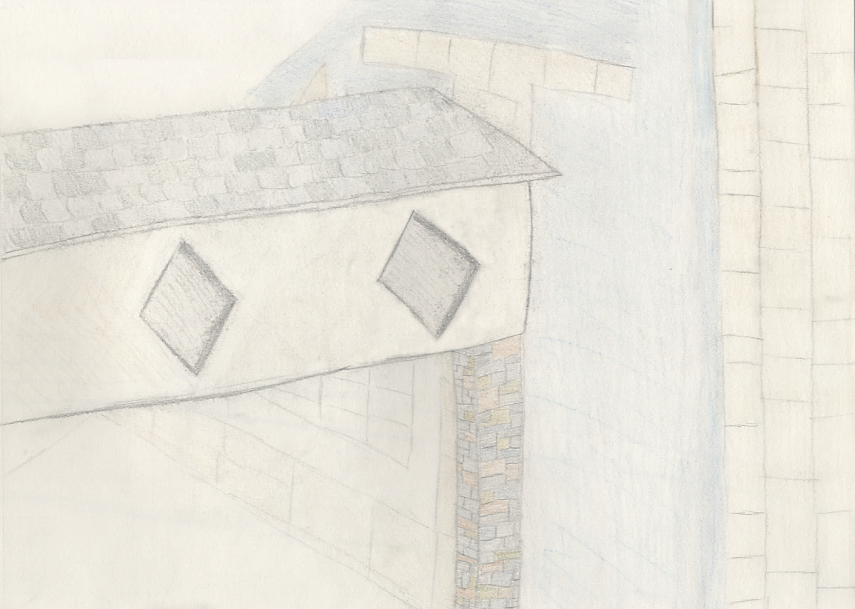 Public domain
The Newfield Bridge
The Golden Gate Bridge
Peggy Ryan Williams Center
The Newfield Bridge
Introduction

Proposal

Structural Depth

Gravity System

Lateral System

Bridge Truss

Architectural Breadth

Lighting Breadth

Conclusion
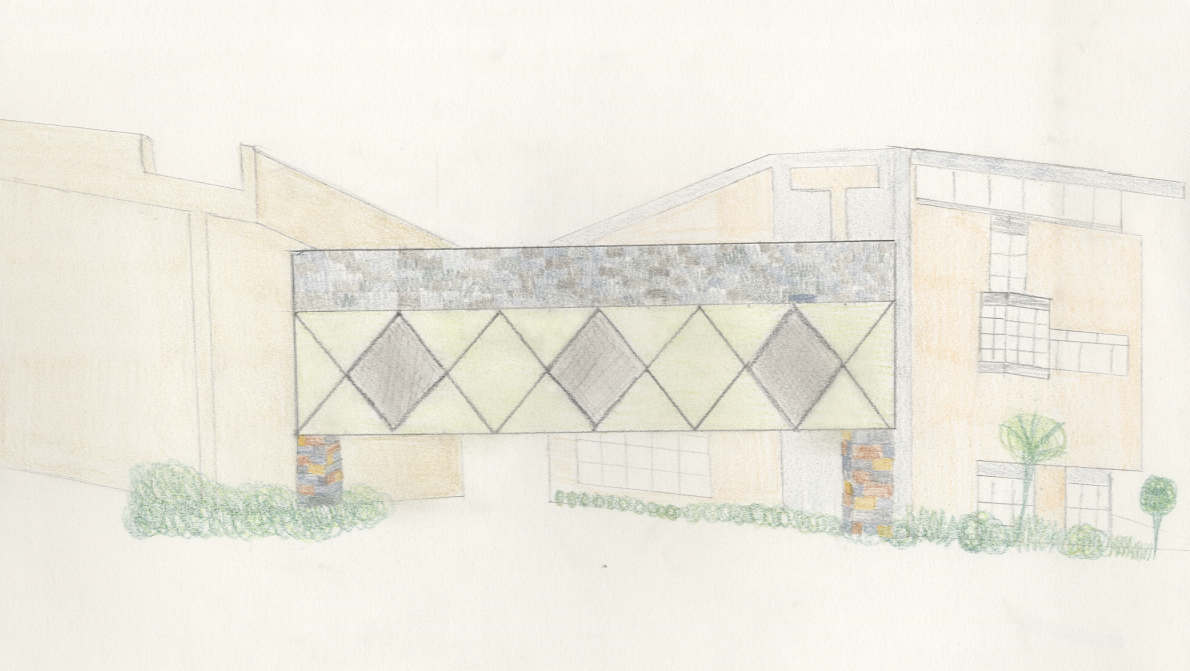 Chosen Inspiration
Peggy Ryan Williams Center
Truss Design
Introduction

Proposal

Structural Depth

Gravity System

Lateral System

Bridge Truss

Architectural Breadth

Lighting Breadth

Conclusion
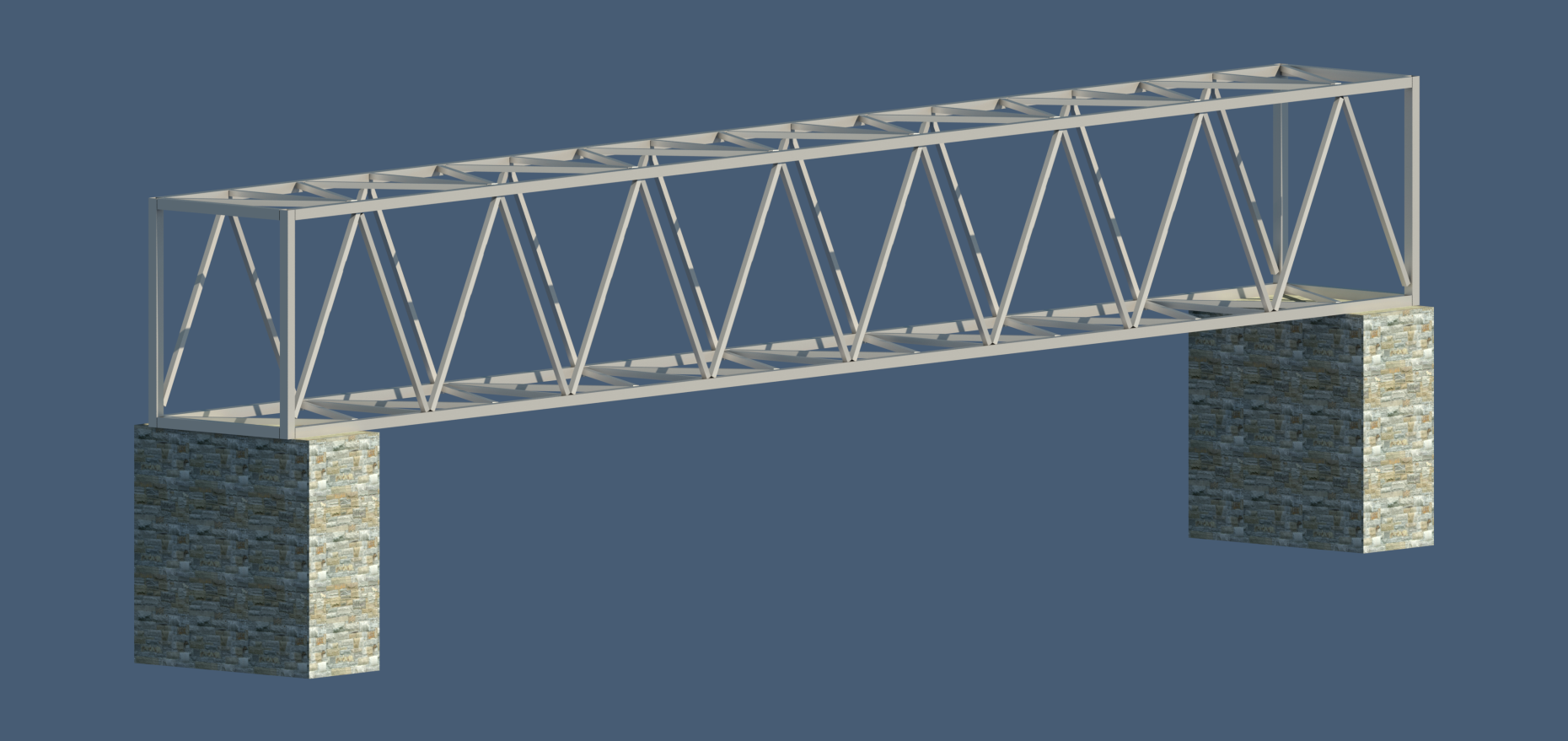 Redesign
Peggy Ryan Williams Center
Façade Inspiration
Introduction

Proposal

Structural Depth

Gravity System

Lateral System

Bridge Truss

Architectural Breadth

Lighting Breadth

Conclusion
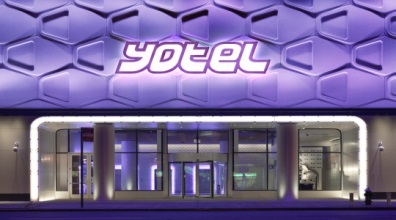 Photo provided courtesy of ebayink
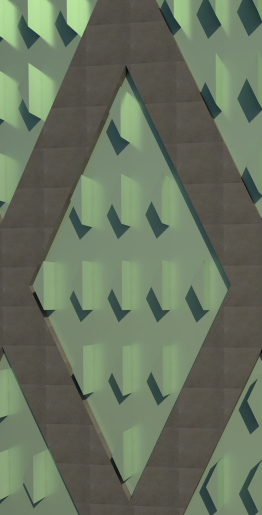 Redesign
Redesigned Bridge Façade
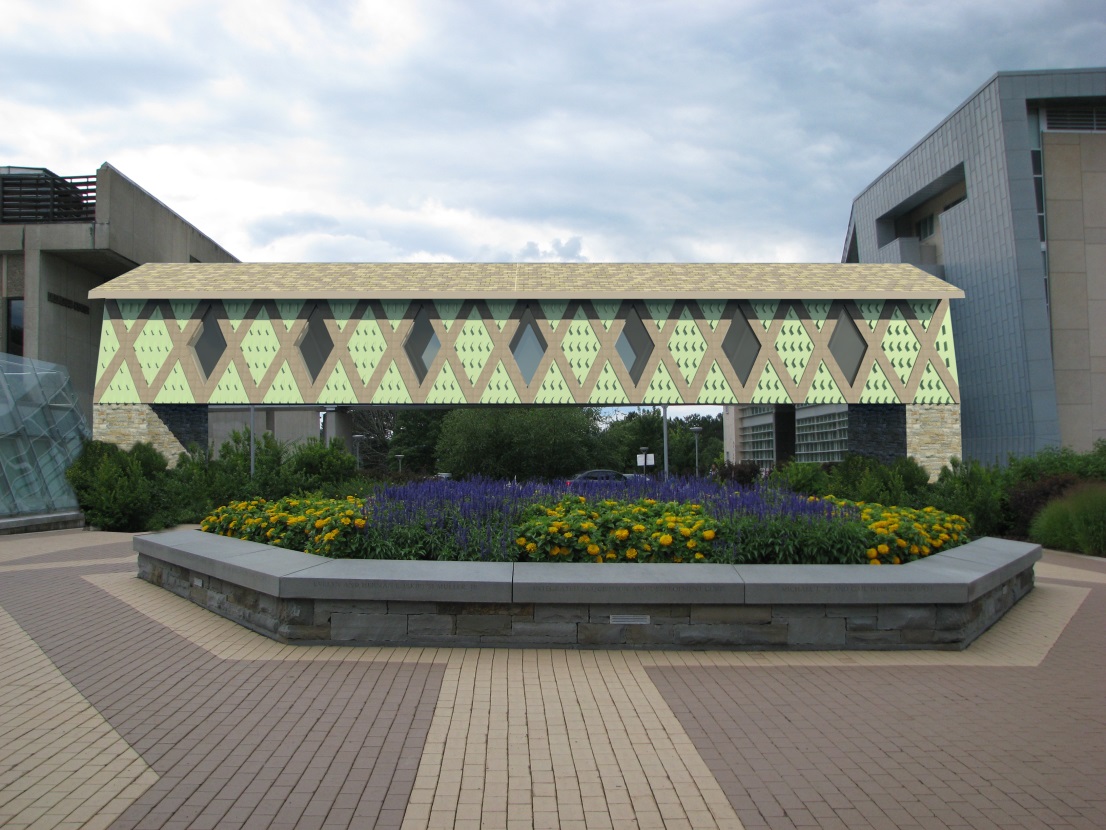 Peggy Ryan Williams Center
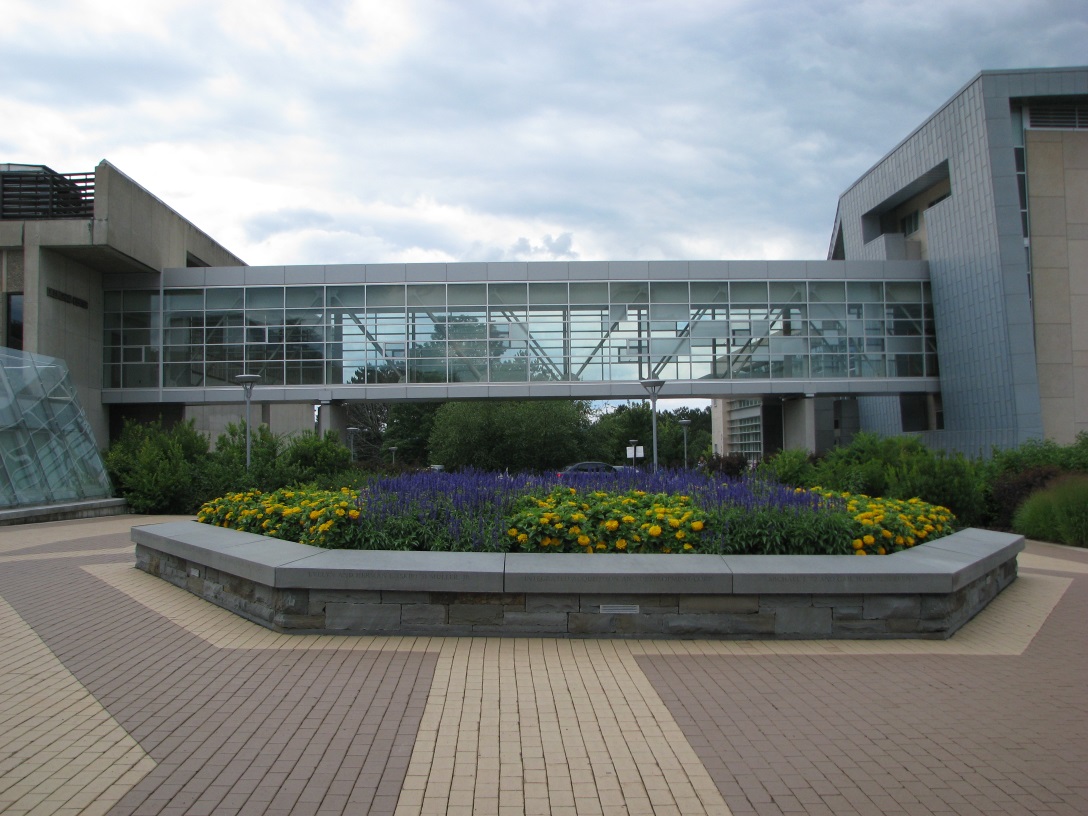 Existing Bridge Façade
Introduction

Proposal

Structural Depth

Gravity System

Lateral System

Bridge Truss

Architectural Breadth

Lighting Breadth

Conclusion
Façade Comparison
Redesigned Bridge Façade
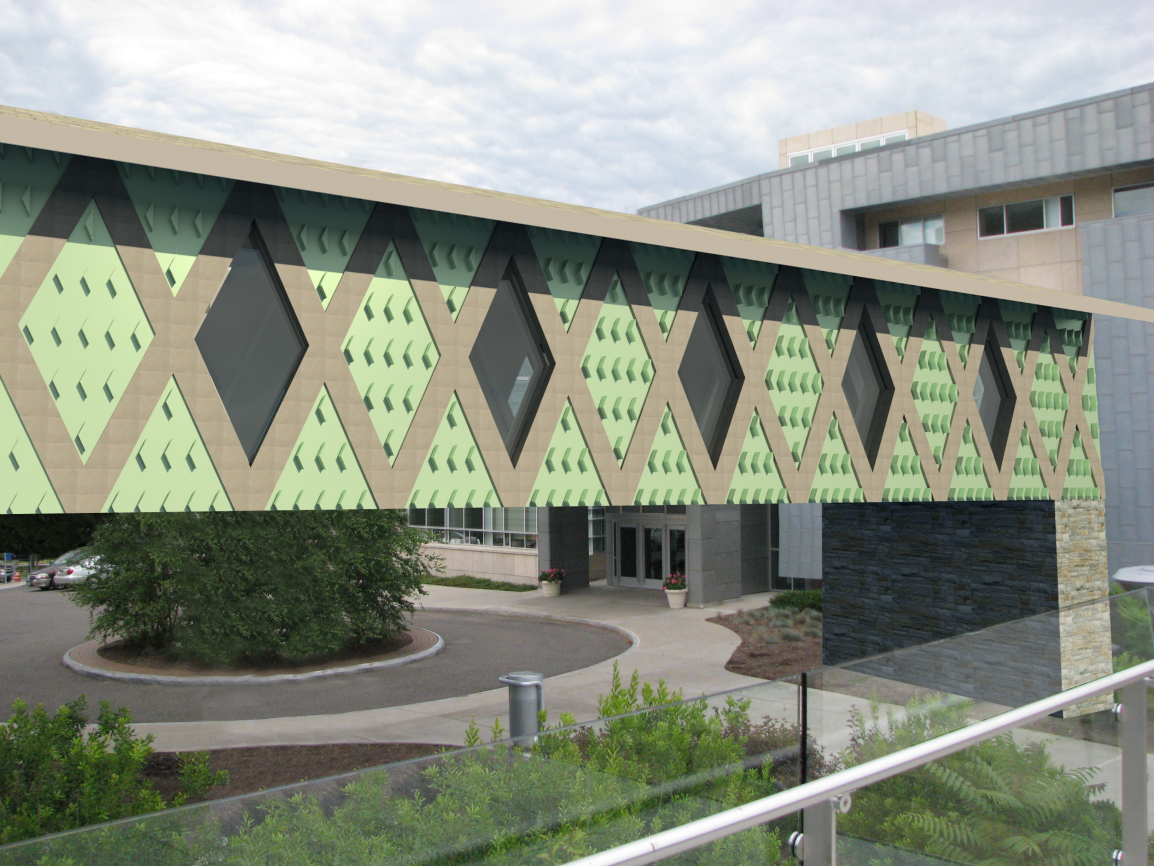 Peggy Ryan Williams Center
Existing Bridge Façade
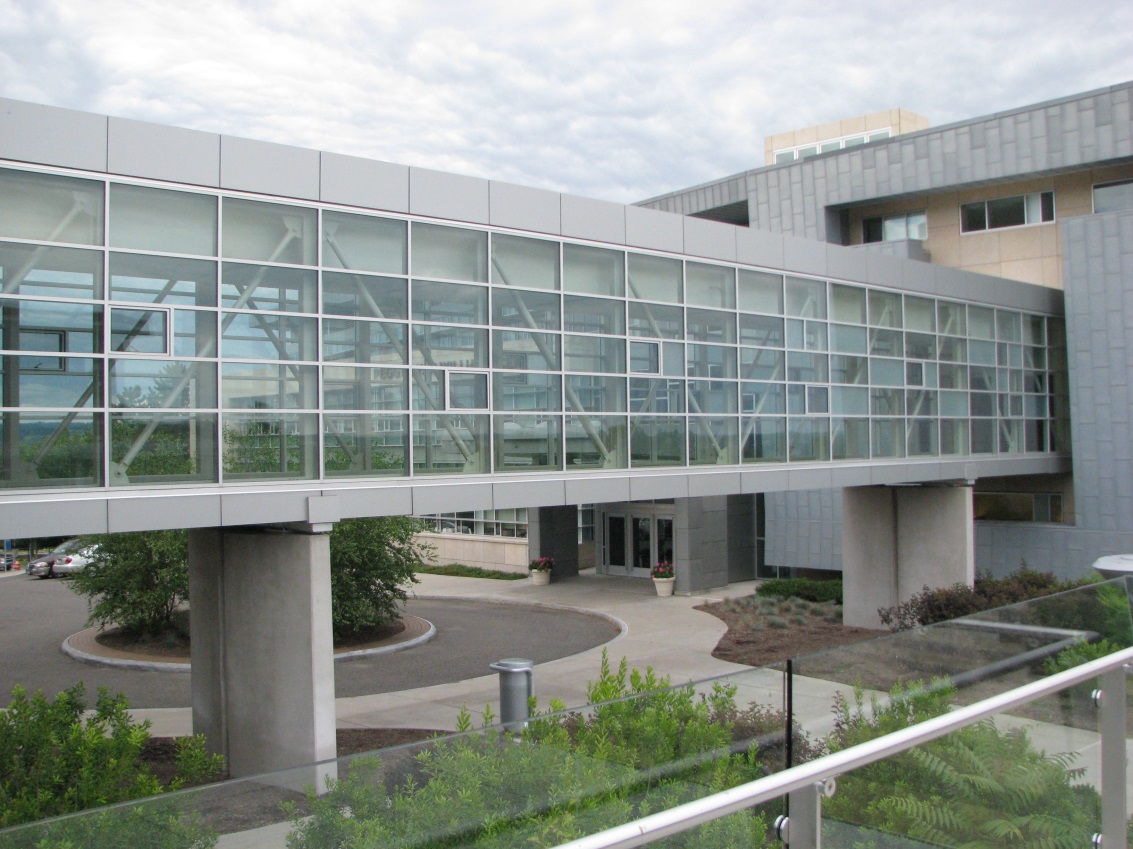 Introduction

Proposal

Structural Depth

Gravity System

Lateral System

Bridge Truss

Architectural Breadth

Lighting Breadth

Conclusion
Façade Comparison
Peggy Ryan Williams Center
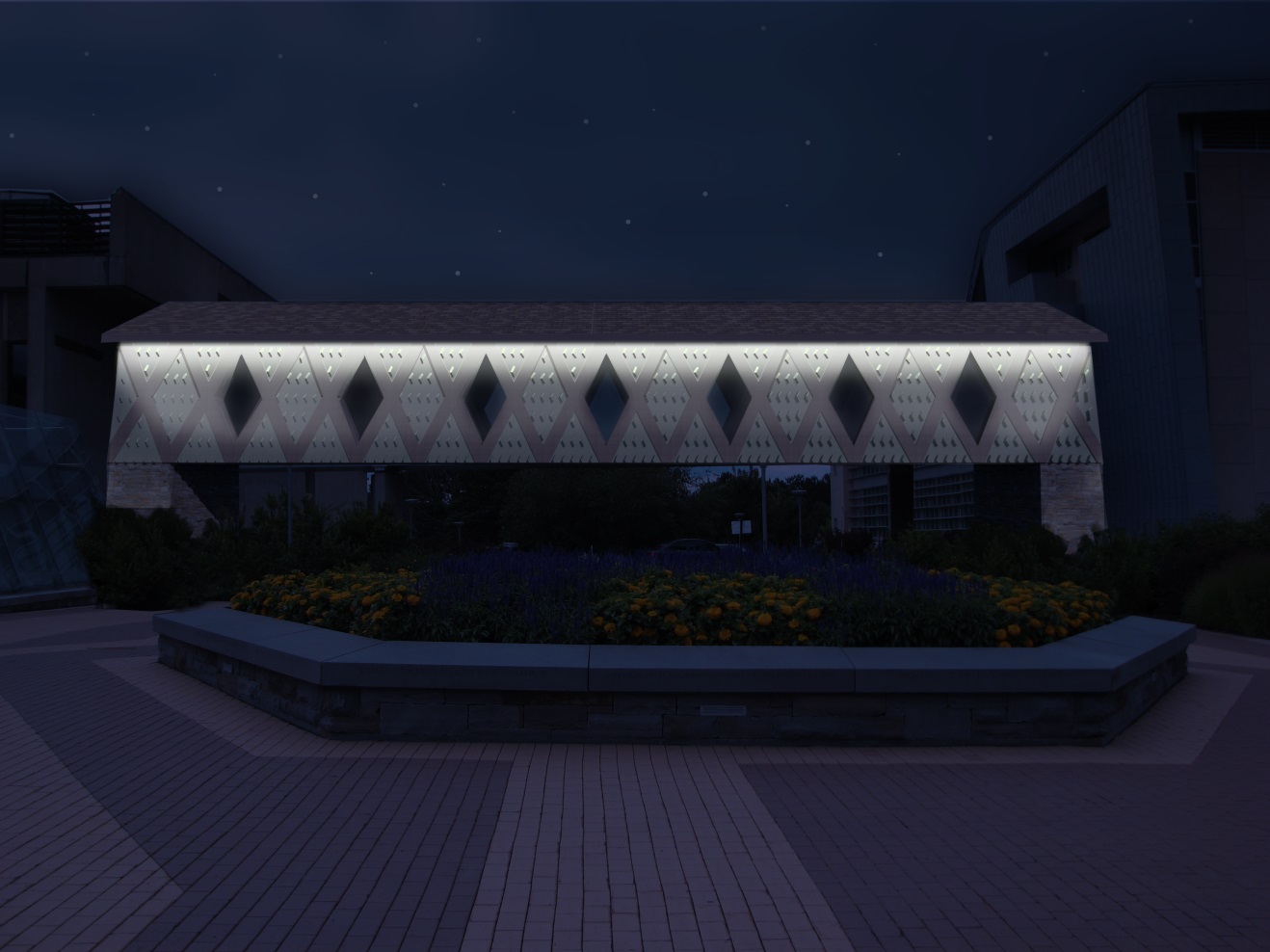 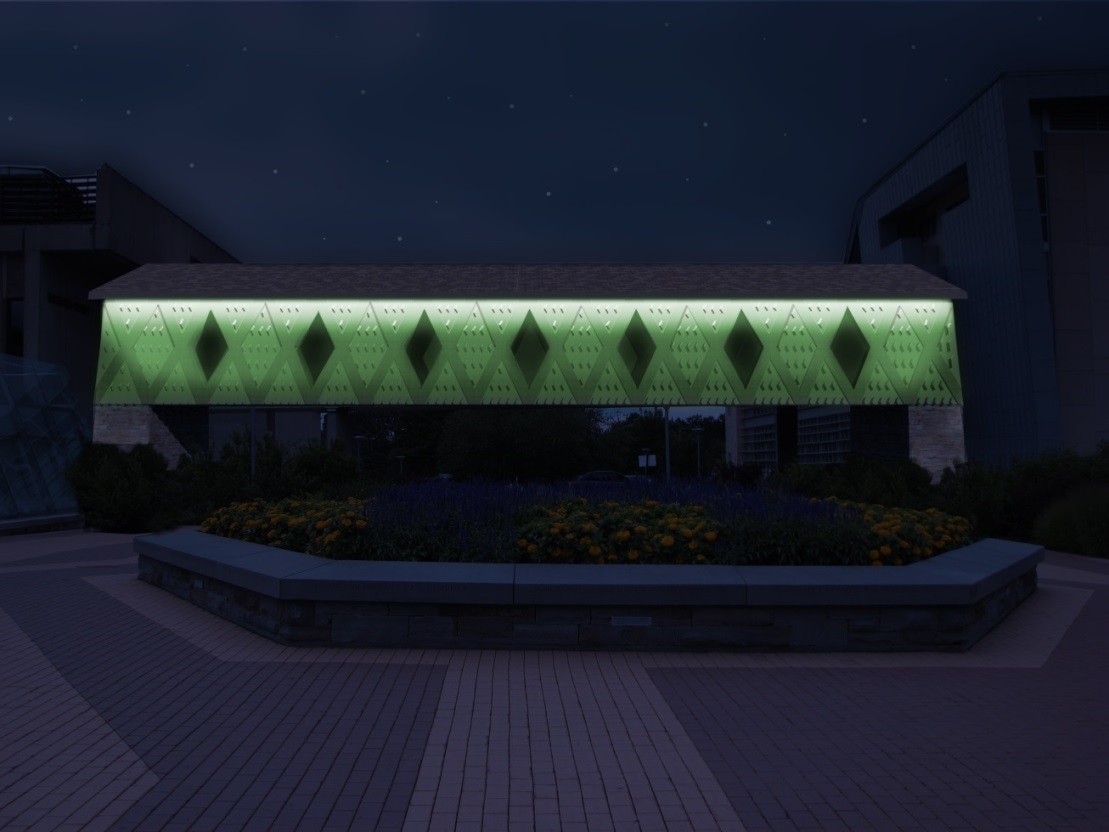 Introduction

Proposal

Structural Depth

Gravity System

Lateral System

Bridge Truss

Architectural Breadth

Lighting Breadth

Conclusion
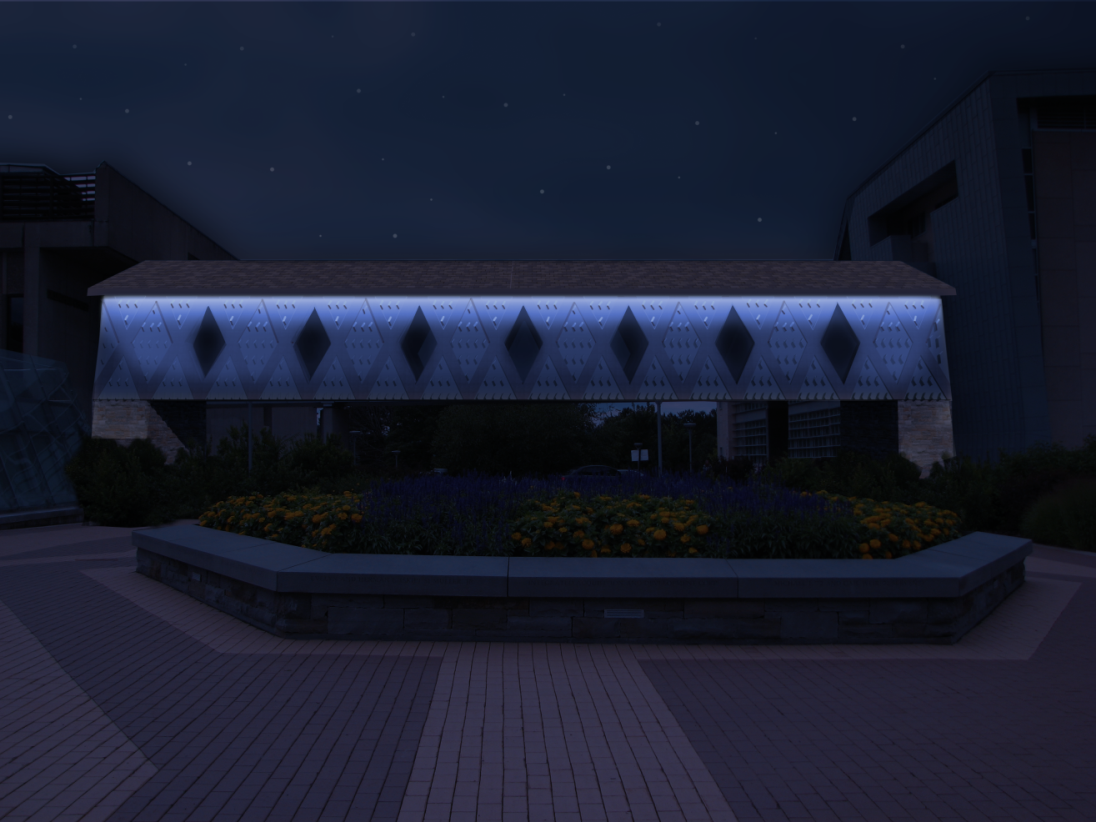 Lighting Breadth
Peggy Ryan Williams Center
Goals| Design a one way concrete slab system while:

Minimizing floor system depth

Minimize architectural impact

Conclusion| Designed a one way concrete slab 				system while:

Floor system depth decreased by 5-⅝ inches

Decreased number of columns and girders
Gravity system adequate for Lateral Loads
Goals| After considering two redesign options:

Determine which option to move forward with

Design one side truss of the bridge

Conclusion| Considered two redesign options:

Chose the covered bridge option

Designed side truss using the Indexing Method
Introduction

Proposal

Structural Depth

Gravity System

Lateral System

Bridge Truss

Architectural Breadth

Lighting Breadth

Conclusion
Building
Bridge
Peggy Ryan Williams Center
Goals| Design a one way concrete slab system while:

Minimizing floor system depth

Minimize architectural impact

Conclusion| Designed a one way concrete slab 				system while:

Floor system depth decreased by 5-⅝ inches

Decreased number of columns and girders
Gravity system adequate for Lateral Loads
Goals| After considering two redesign options:

Determine which option to move forward with

Design one side truss of the bridge

Conclusion| Considered two redesign options:

Chose the covered bridge option

Designed side truss using the Indexing Method
Introduction

Proposal

Structural Depth

Gravity System

Lateral System

Bridge Truss

Architectural Breadth

Lighting Breadth

Conclusion
Building
Bridge
Peggy Ryan Williams Center
Ryan-Biggs Associates
Holt Architects

Entire AE Faculty
Dr. Thomas Boothby
Professor M. Kevin Parfitt

Fellow AE Students

Family and Friends
Introduction

Proposal

Structural Depth

Gravity System

Lateral System

Bridge Truss

Architectural Breadth

Lighting Breadth

Conclusion
Acknowledgements
Peggy Ryan Williams Center
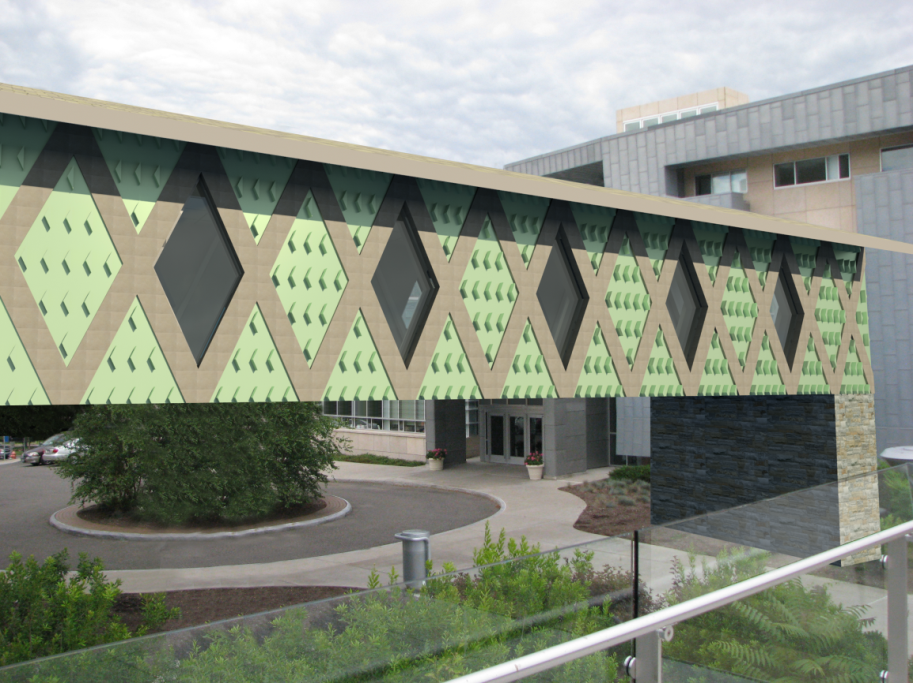 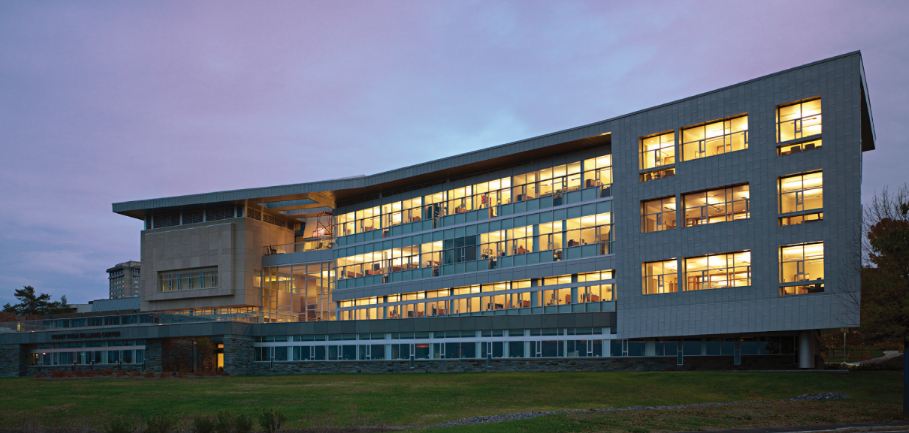 AE Senior Thesis
April 14, 2014

Angela Mincemoyer

Structural Option

Advisor | Dr. Boothby
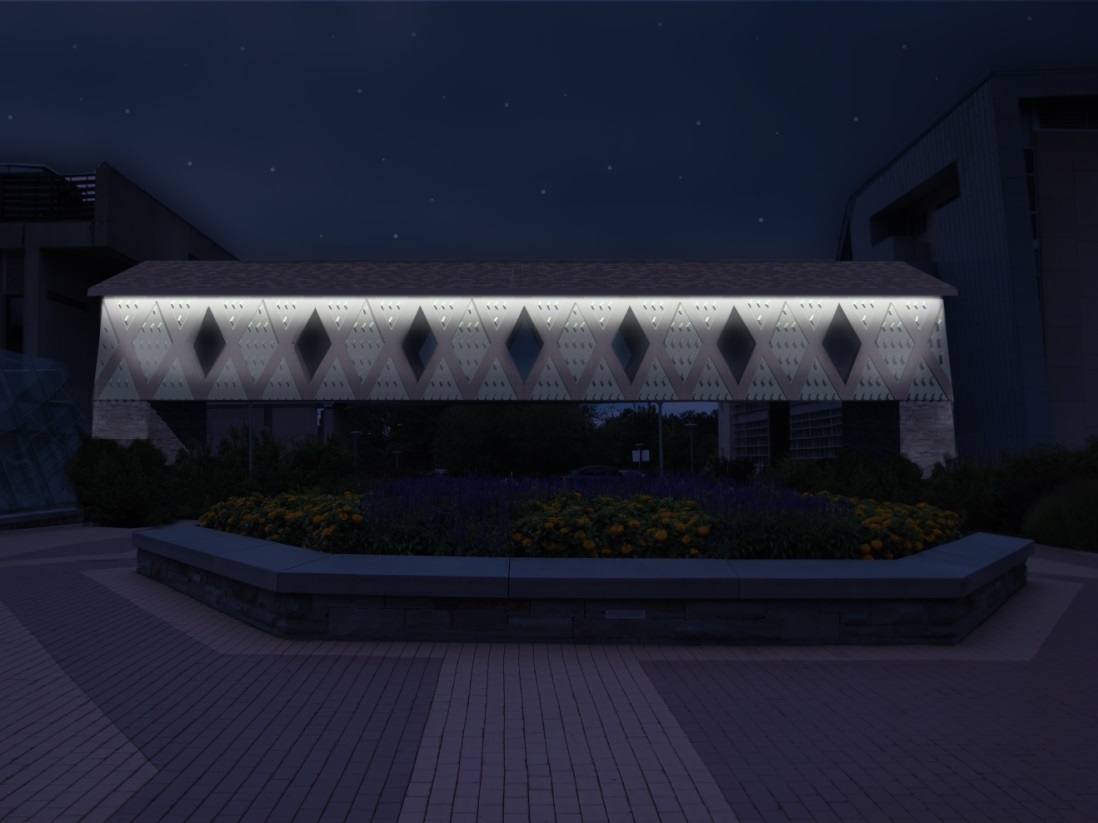 Photo provided courtesy of Holt Architects
Questions